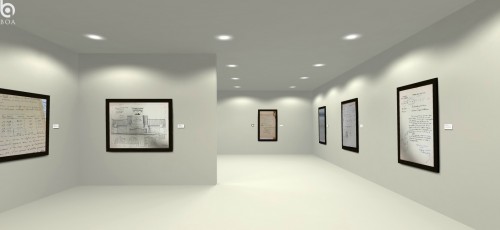 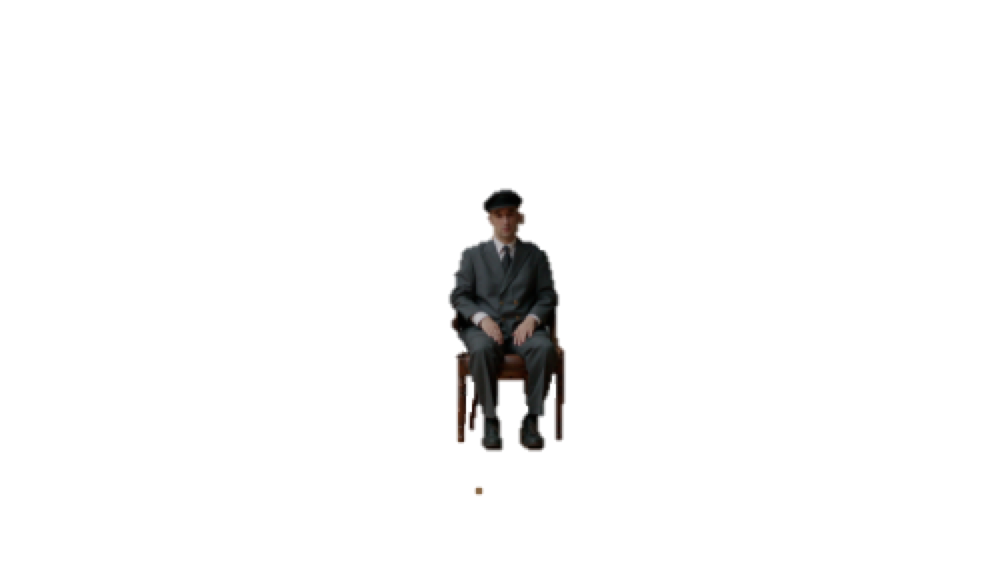 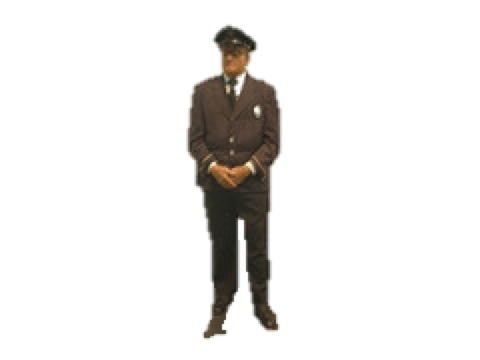 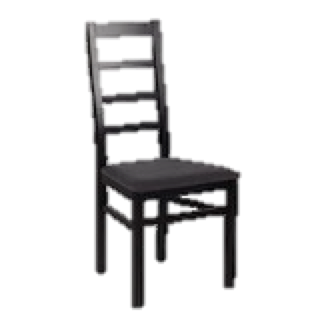 Mon album à calculer:La petite fille du tableau.Nombre travaillé :   6.
Etape 1 : découverte générale de l’album à calculer.
Décrire les images, les scènes, raconter l’histoire.
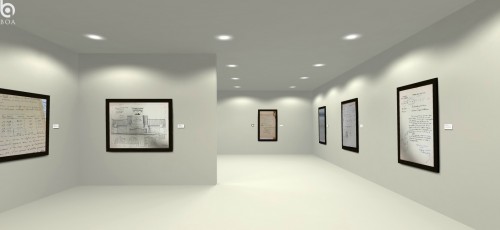 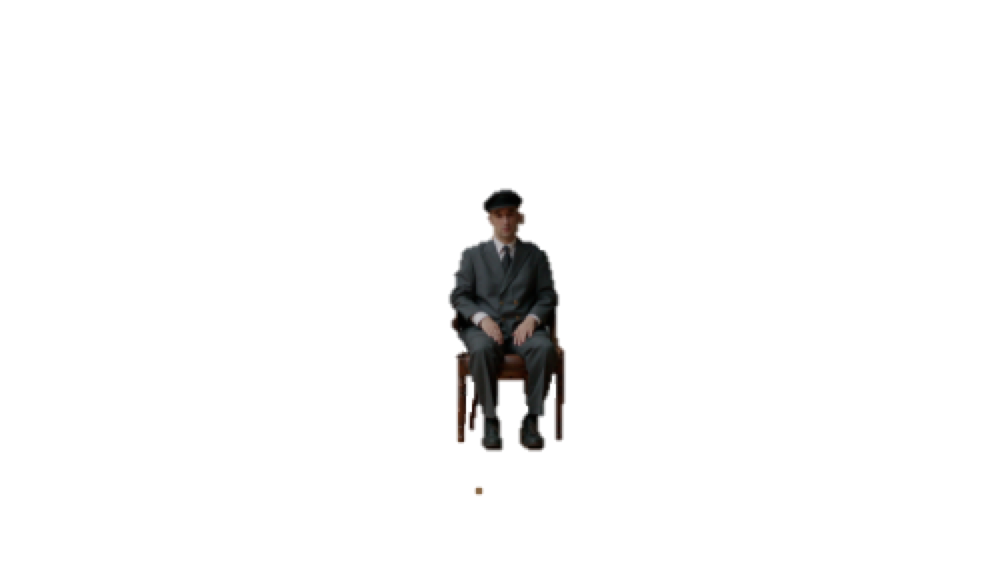 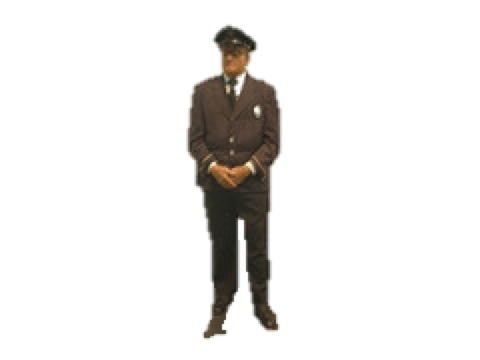 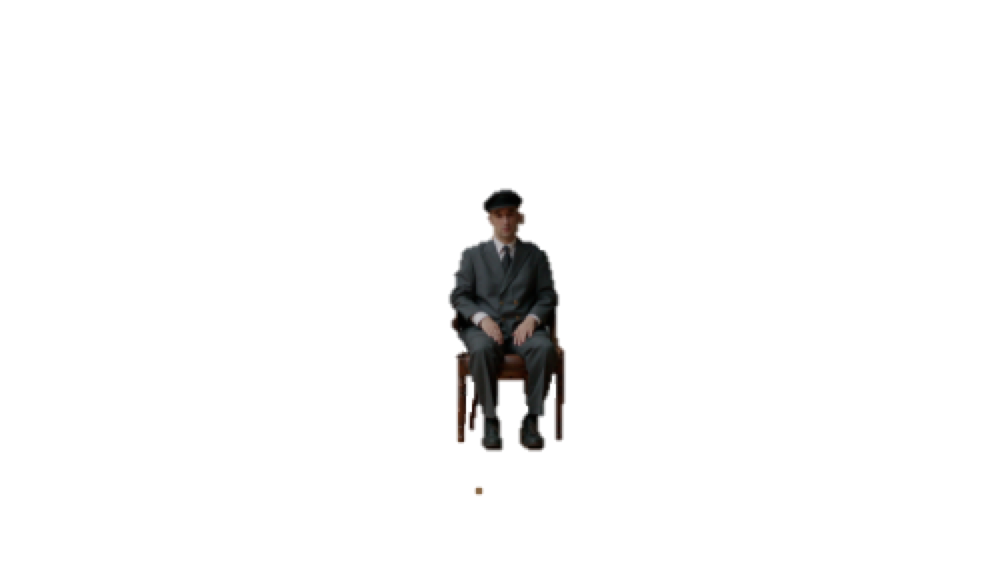 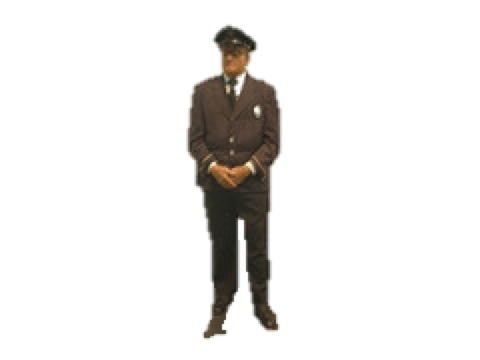 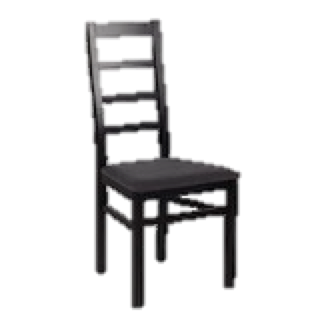 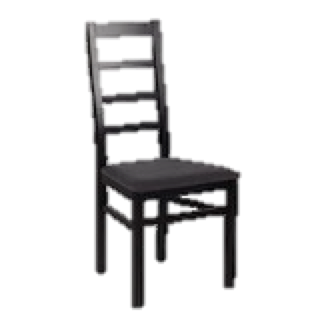 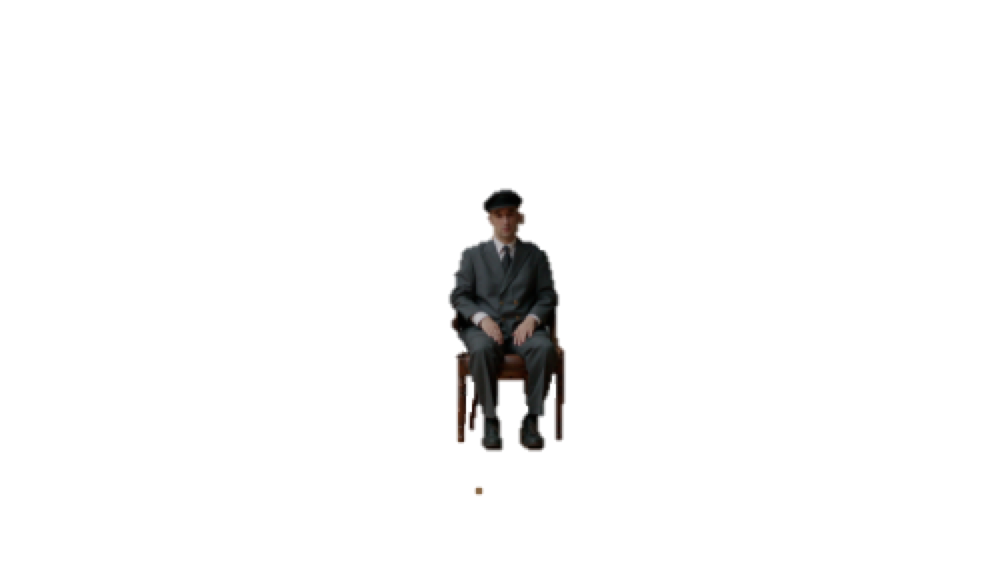 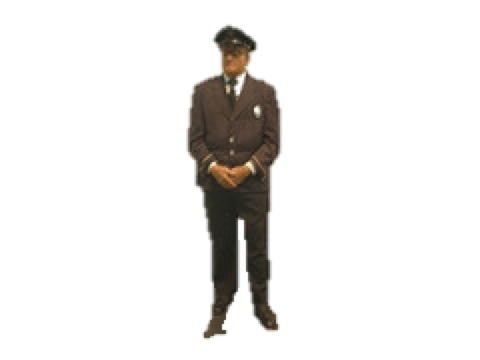 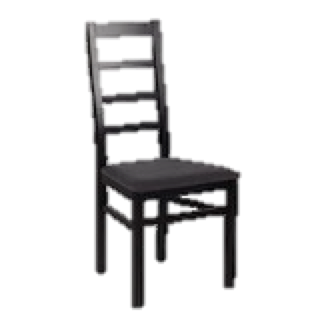 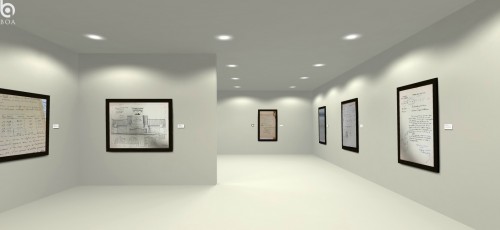 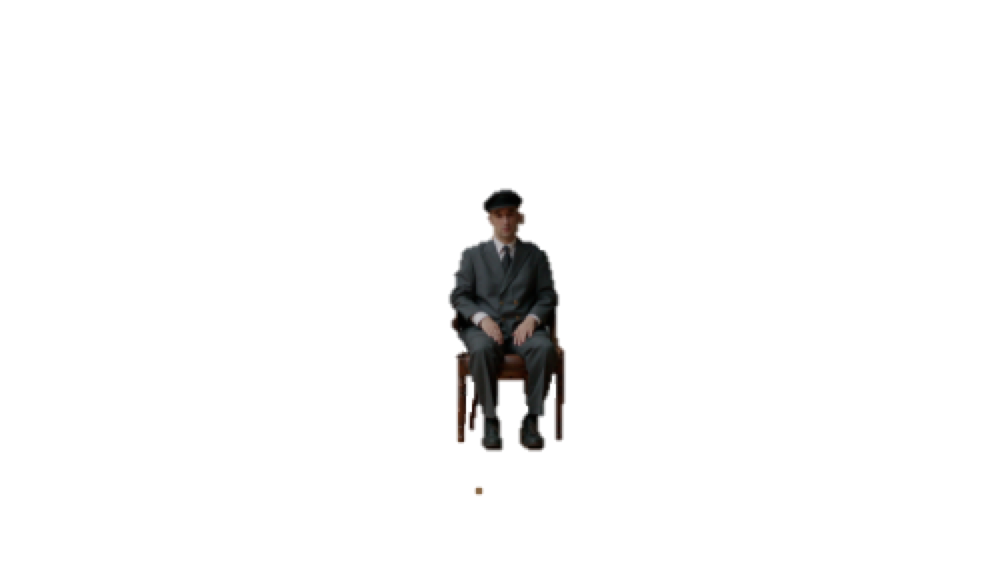 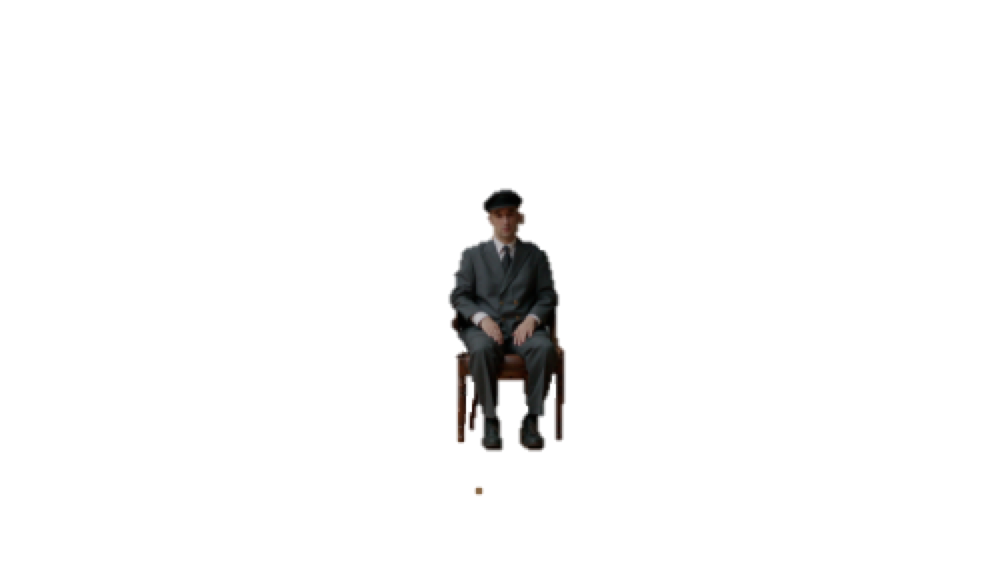 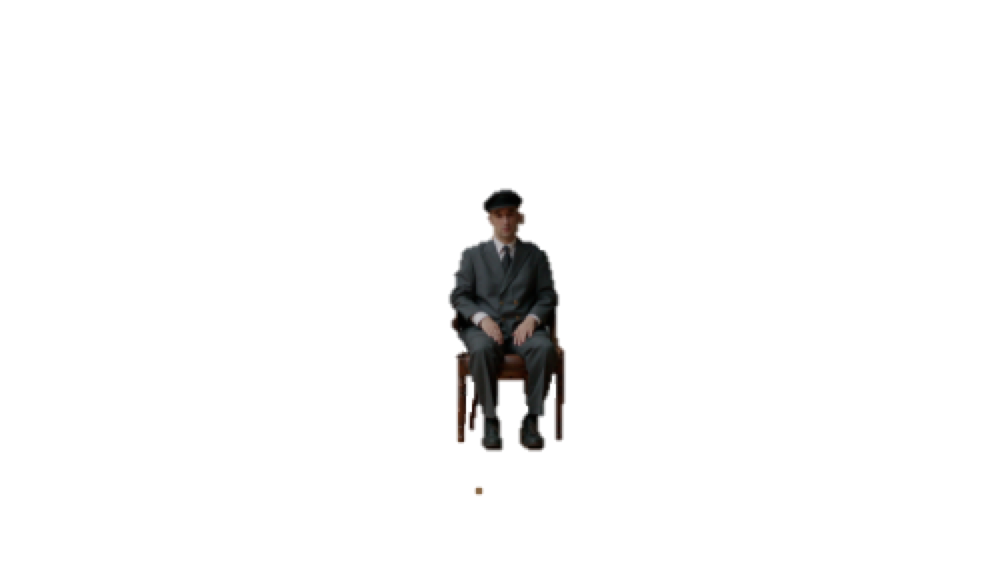 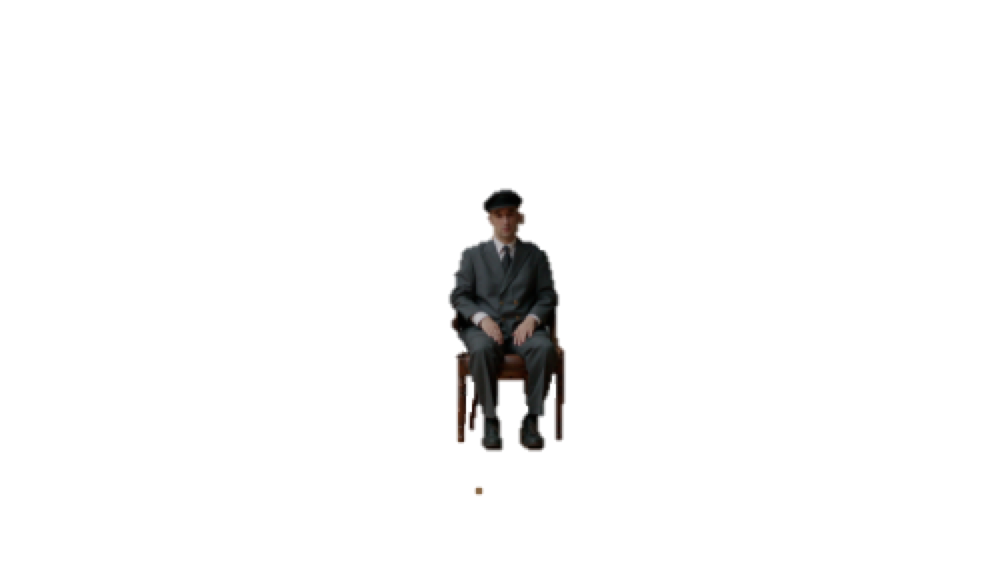 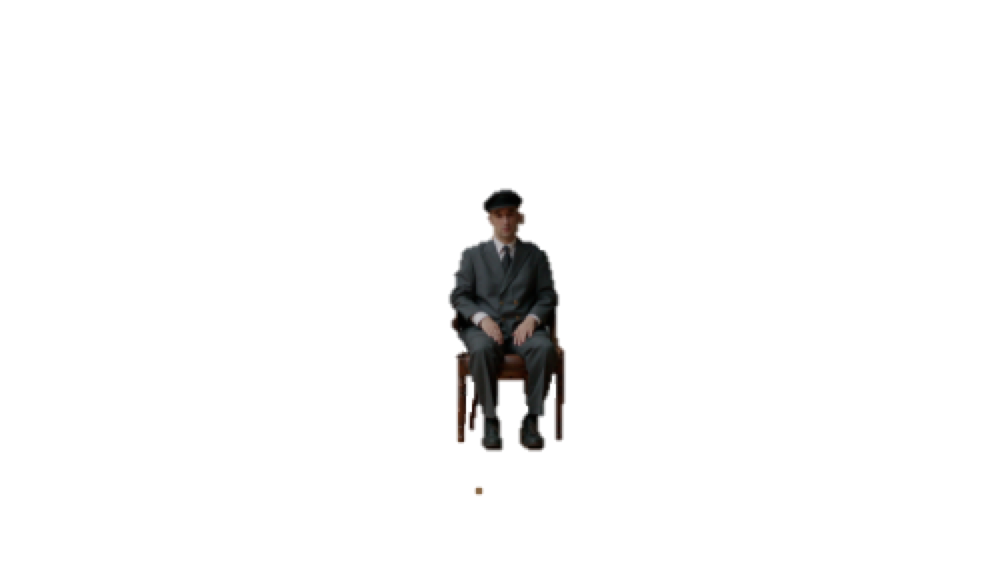 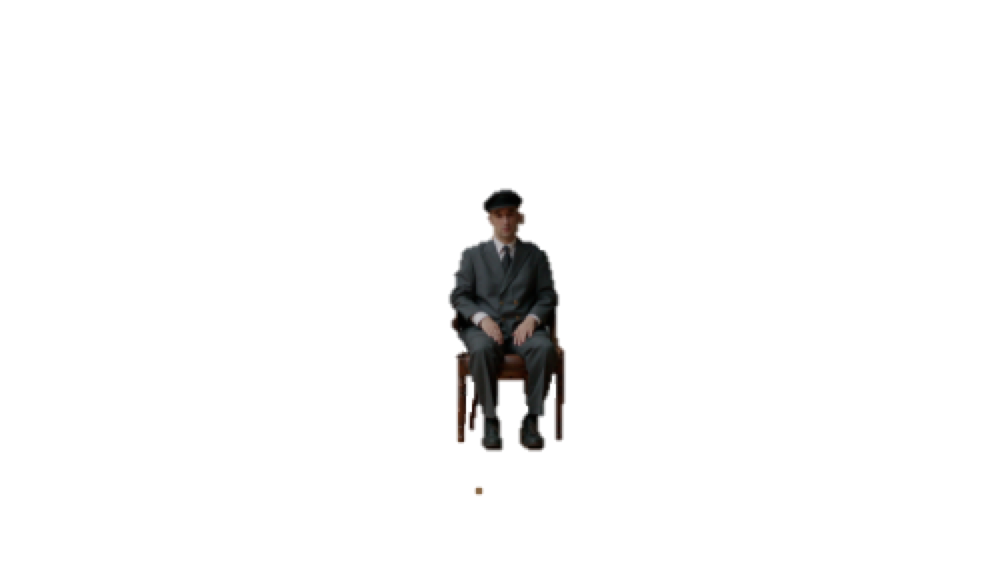 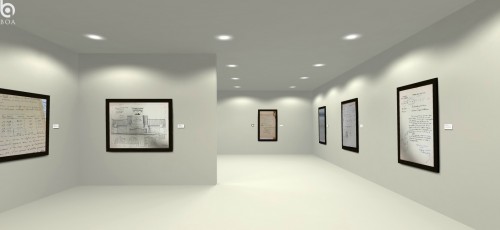 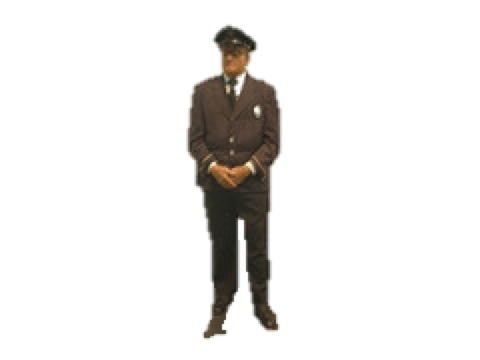 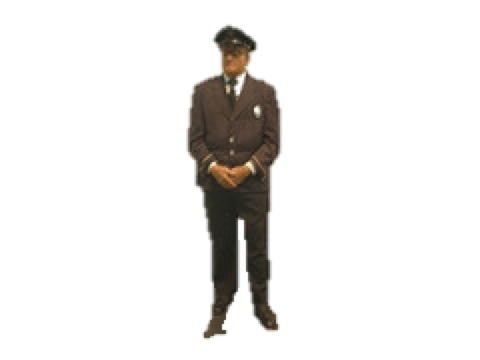 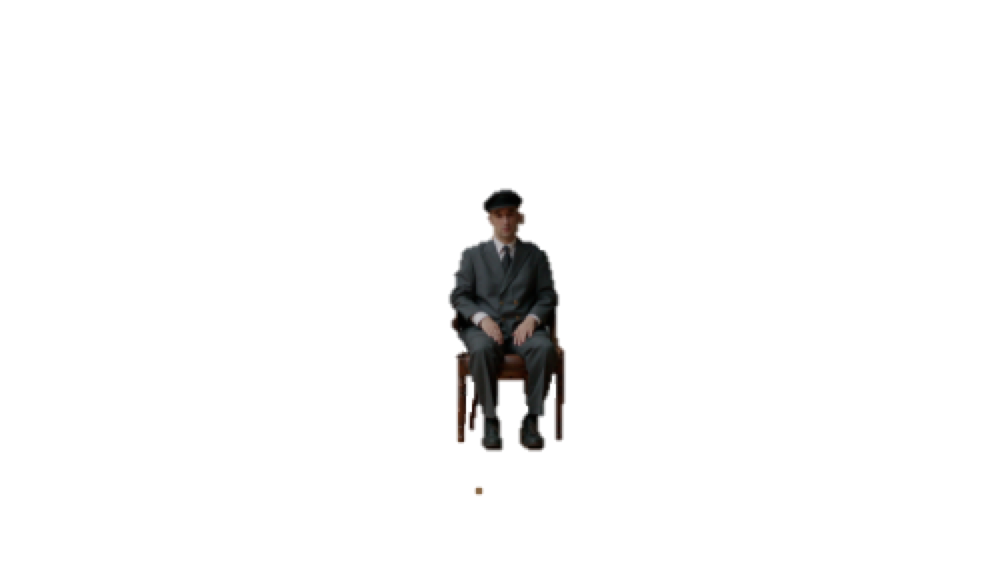 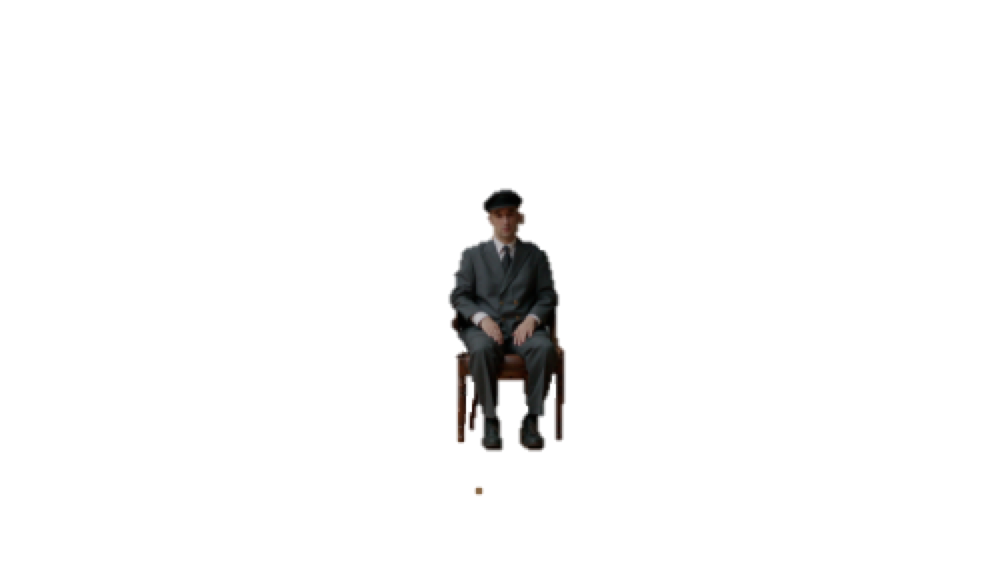 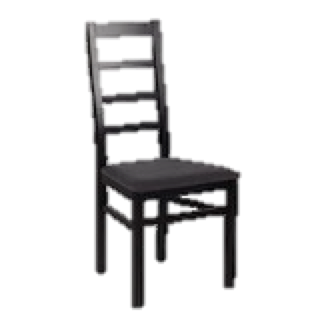 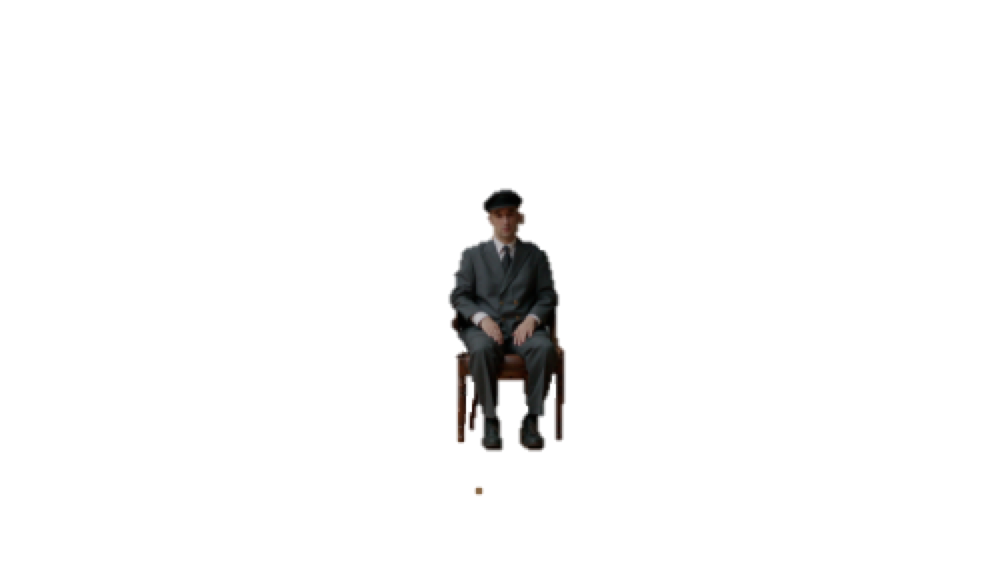 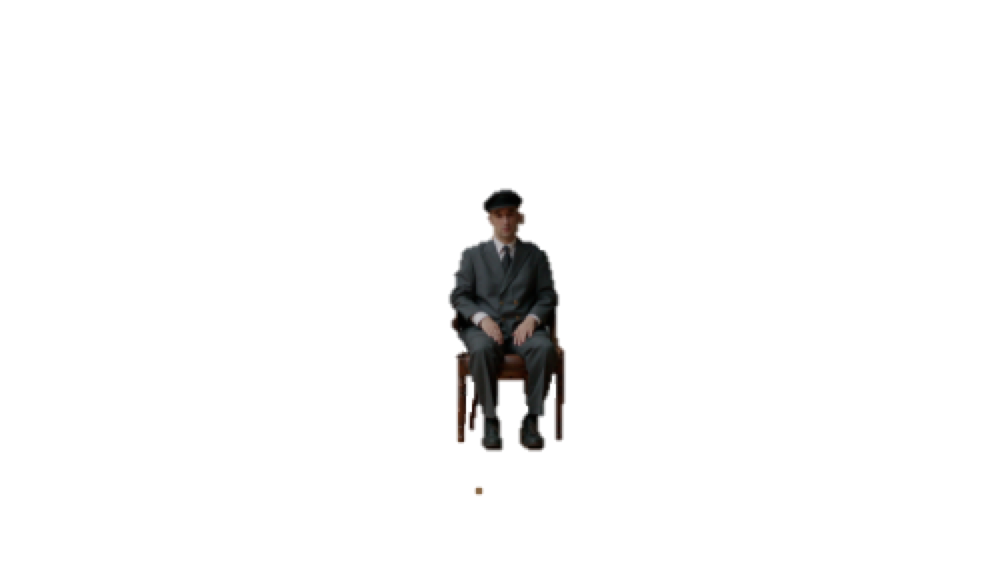 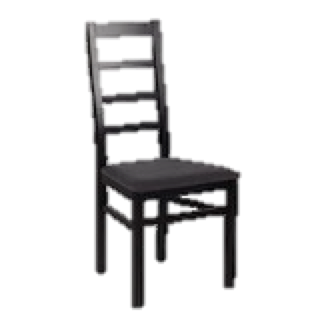 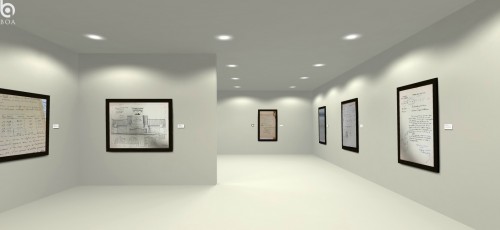 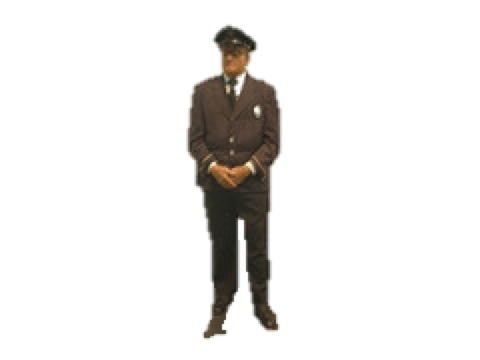 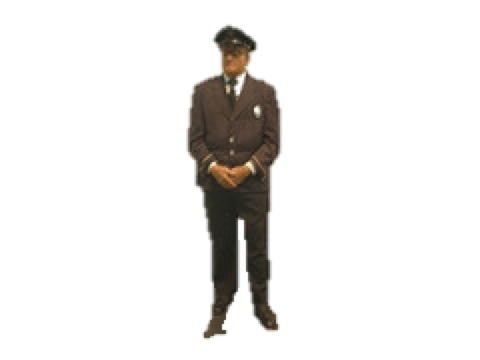 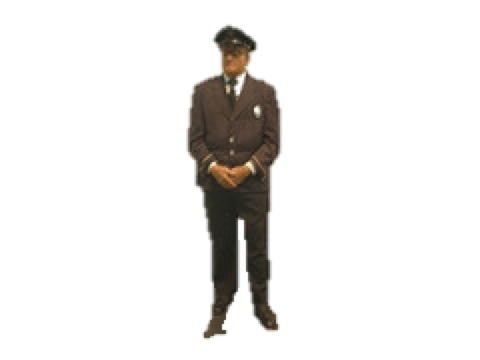 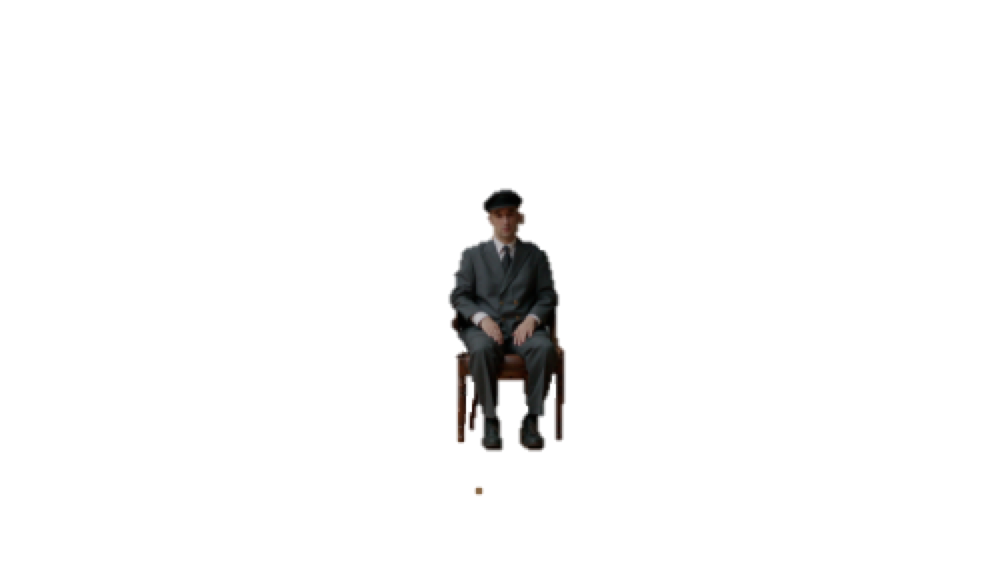 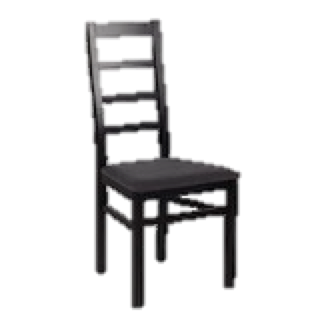 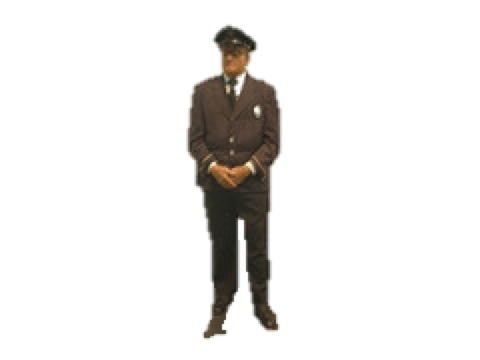 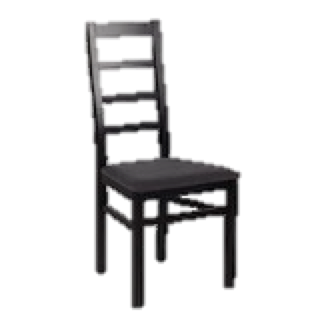 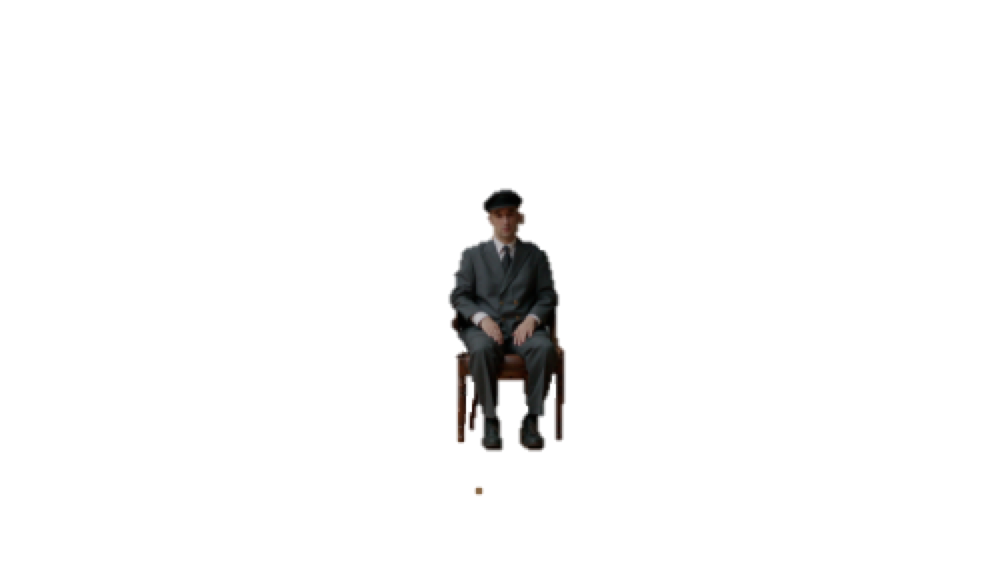 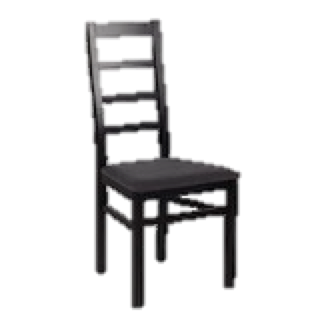 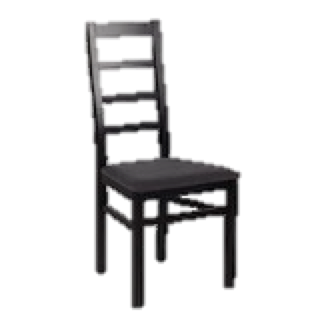 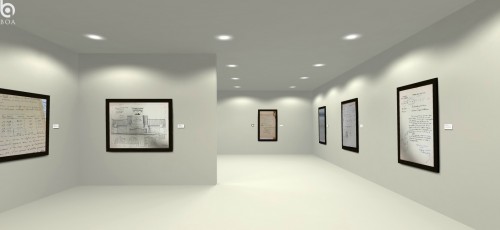 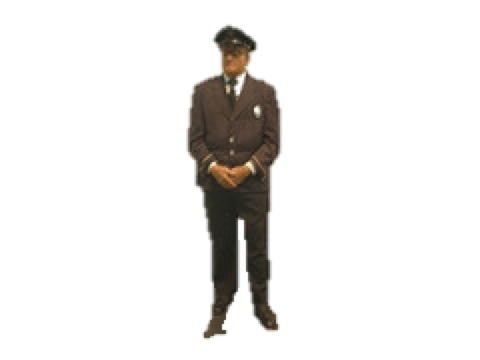 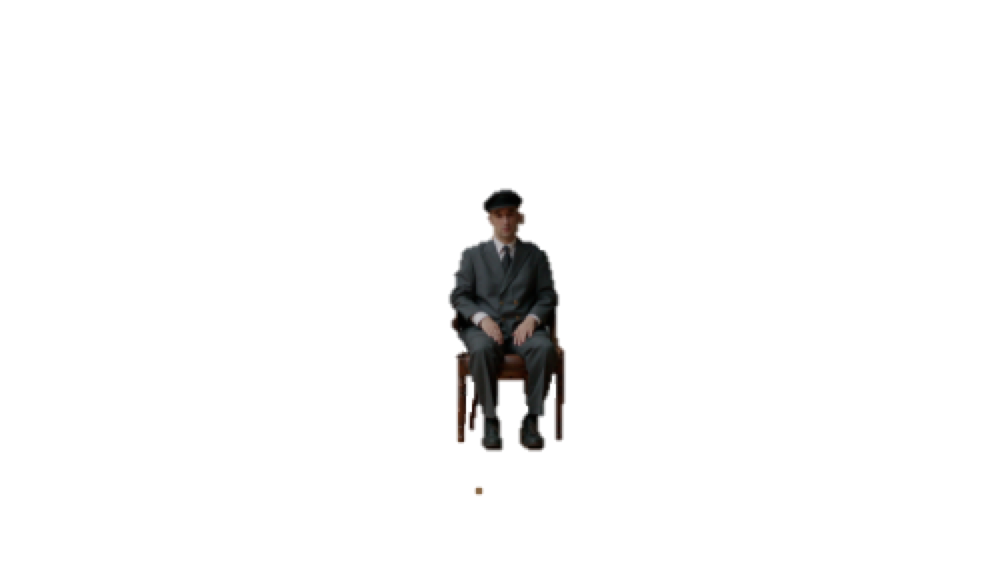 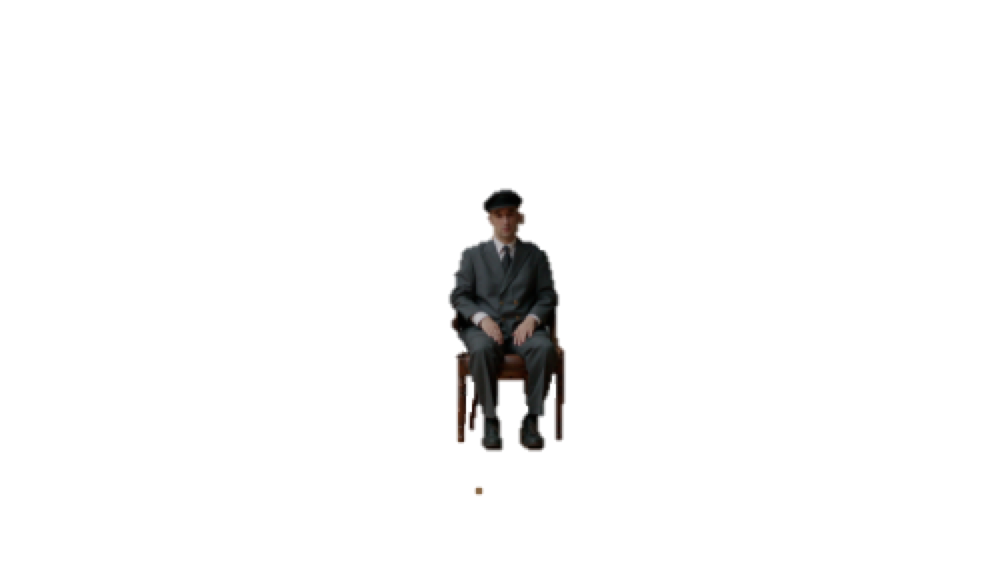 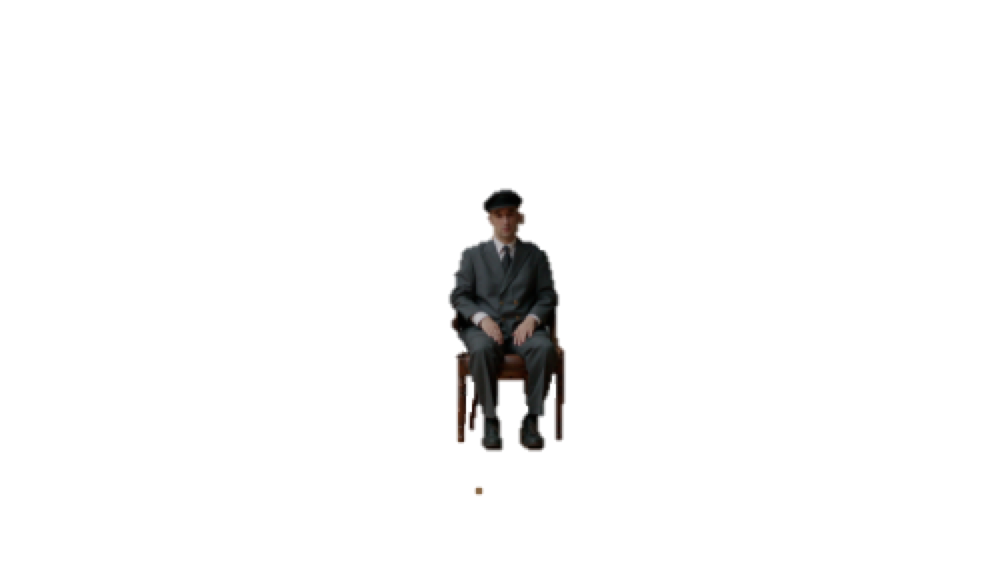 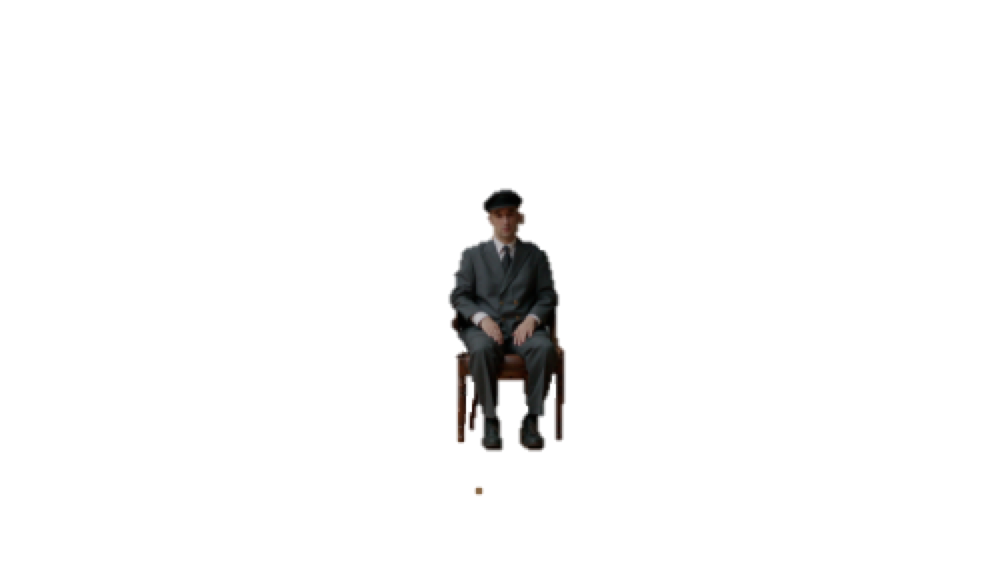 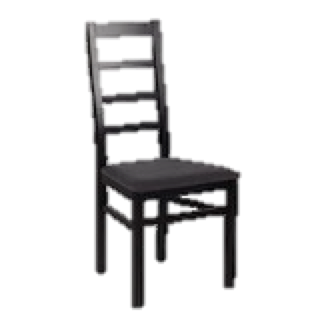 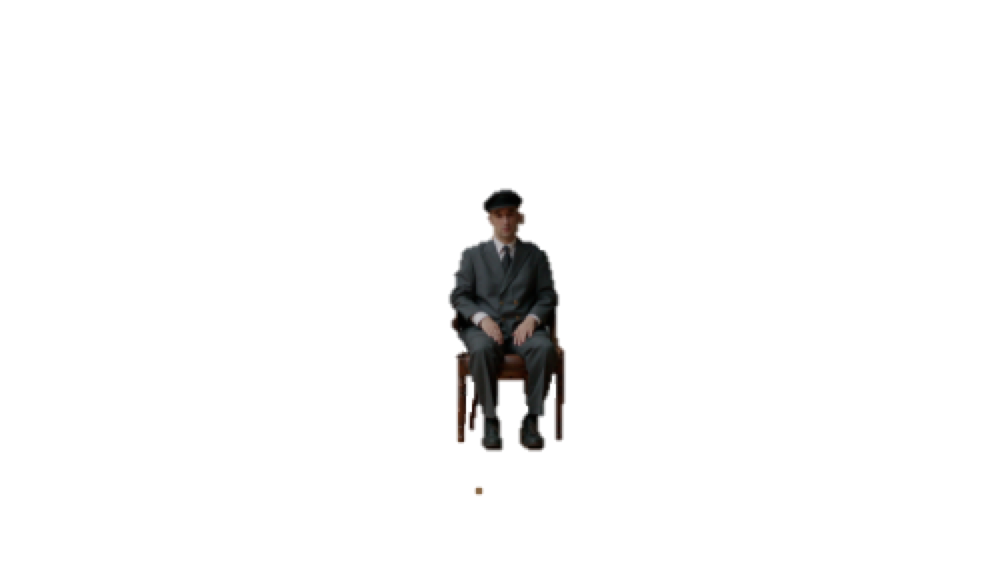 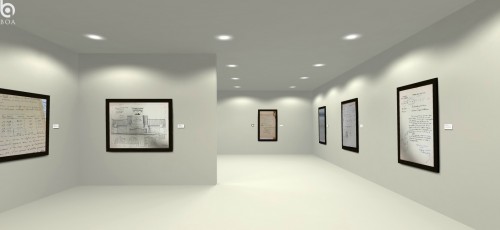 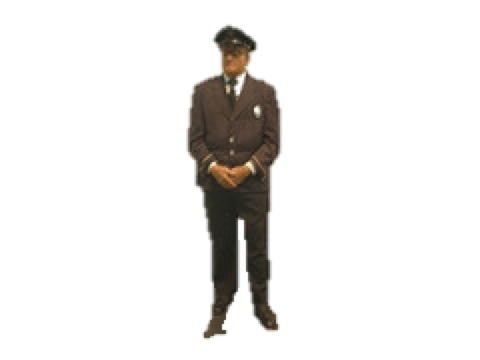 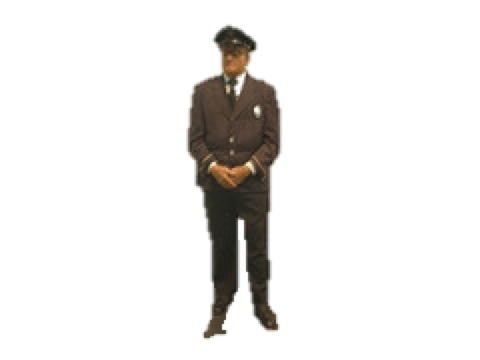 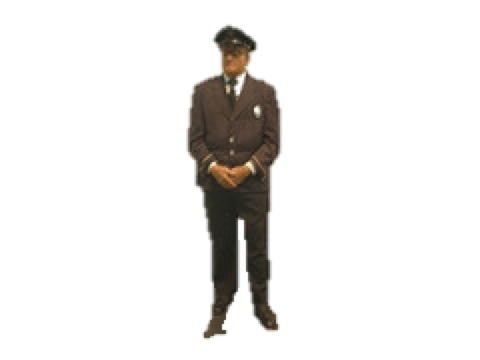 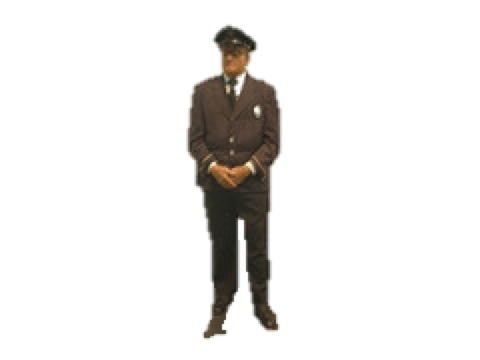 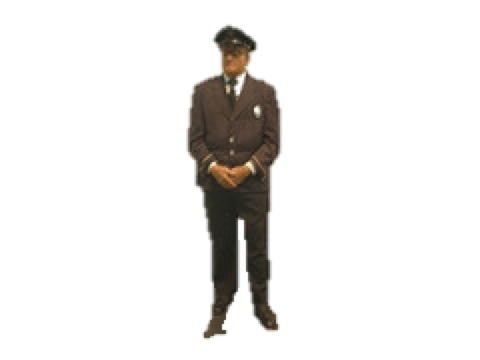 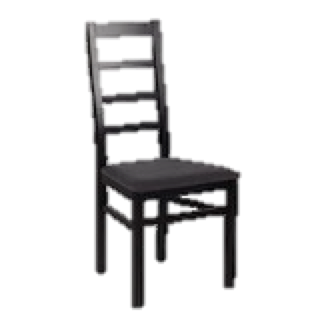 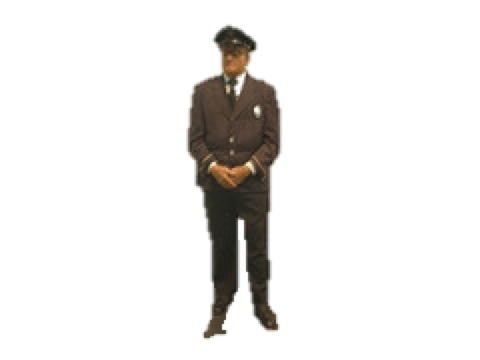 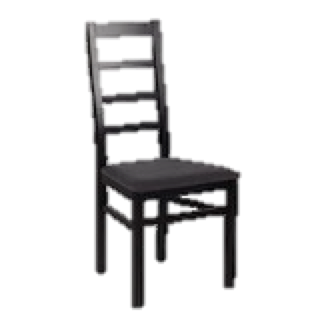 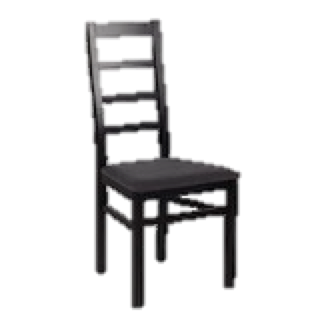 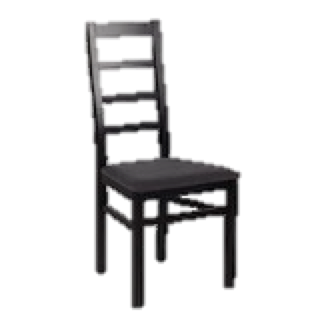 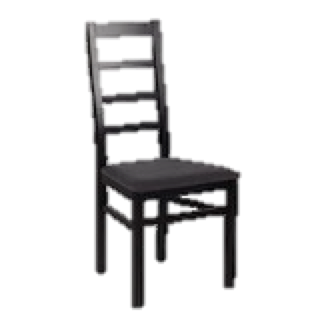 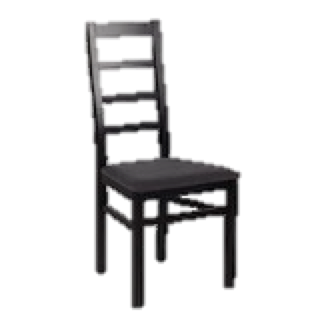 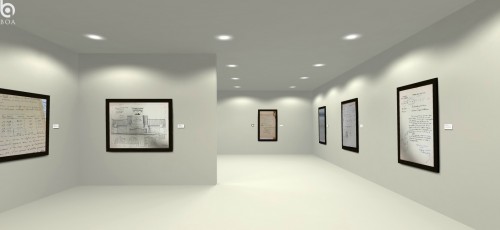 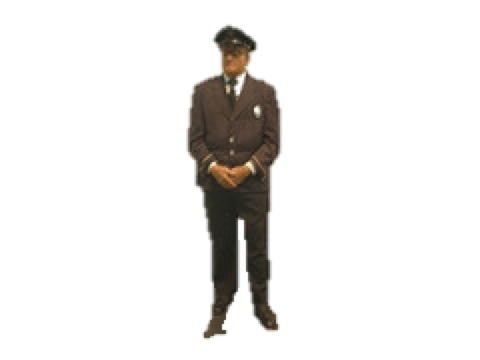 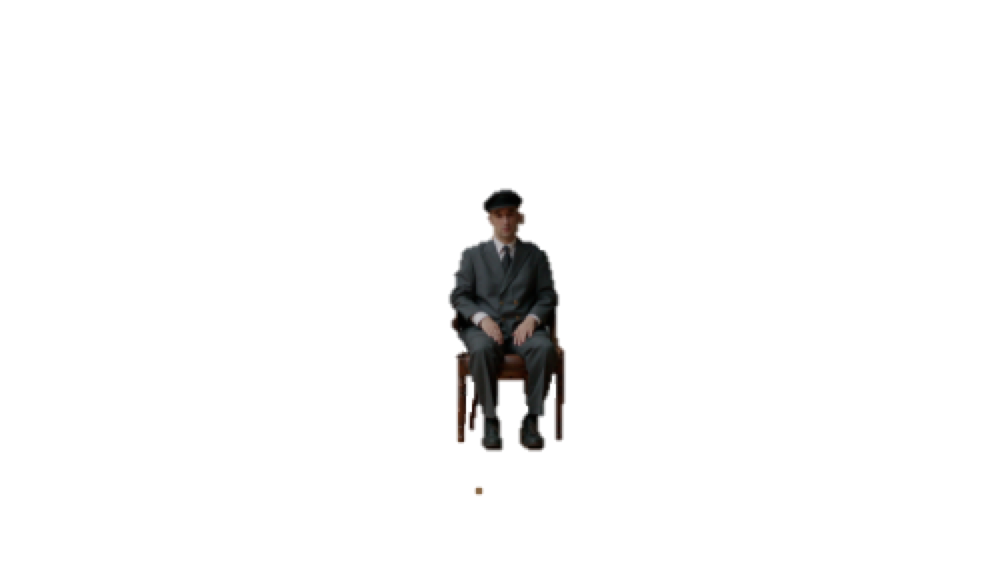 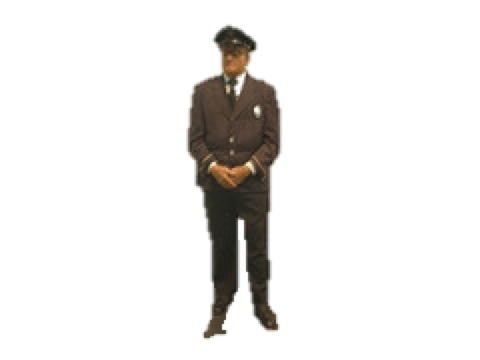 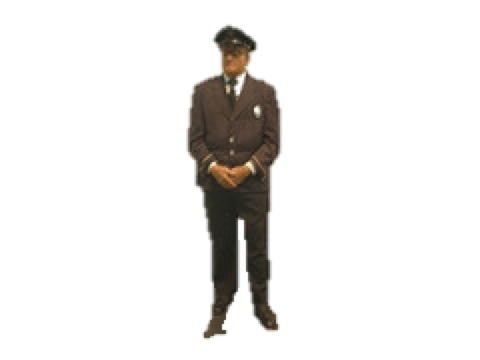 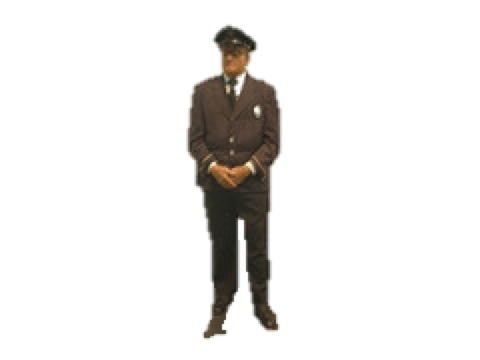 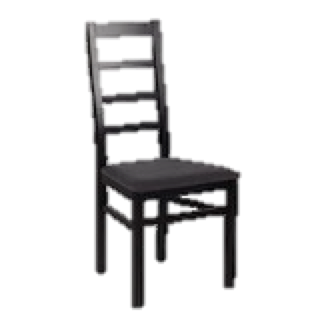 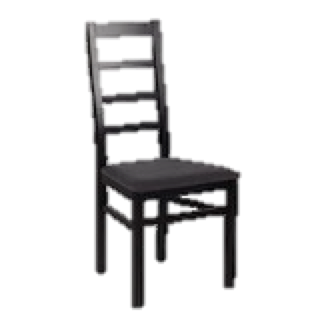 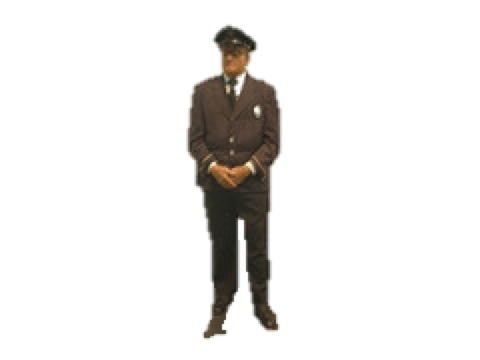 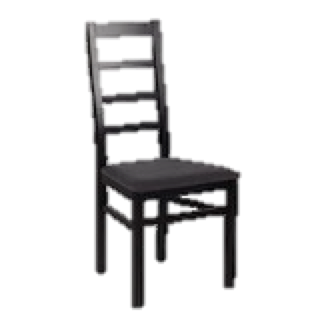 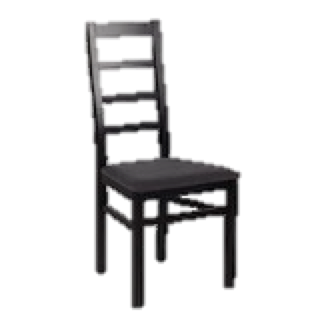 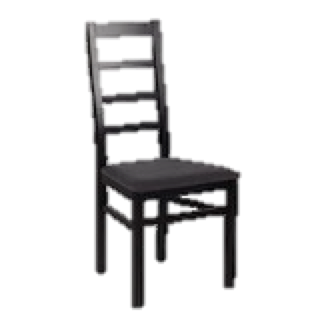 Etape 2: prévoir combien de gardiens sont debout à partir des chaises vides.
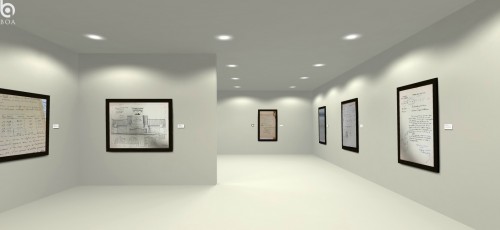 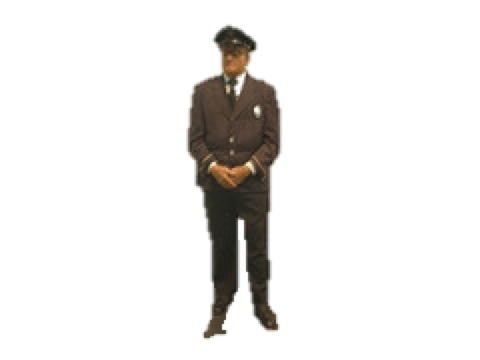 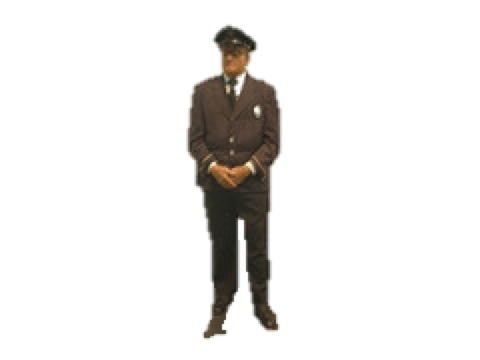 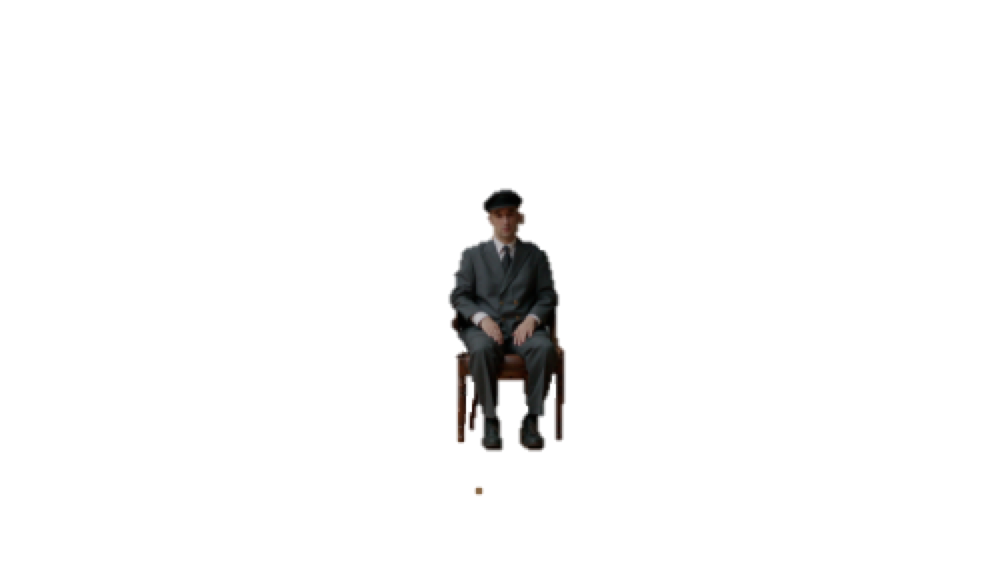 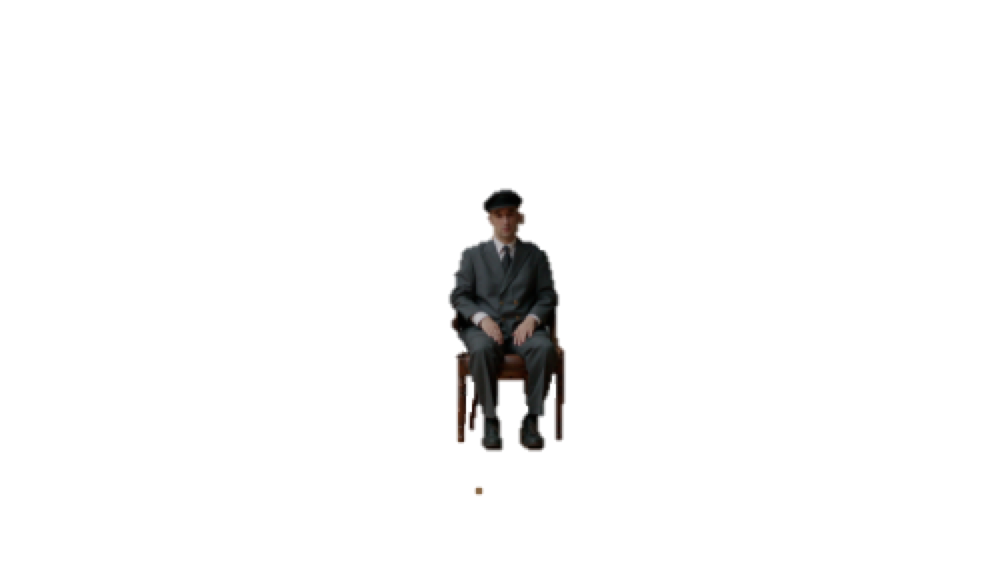 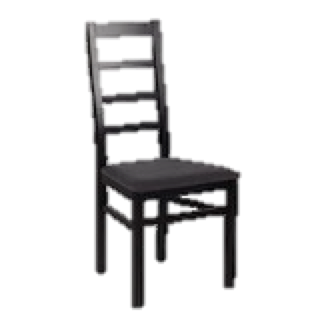 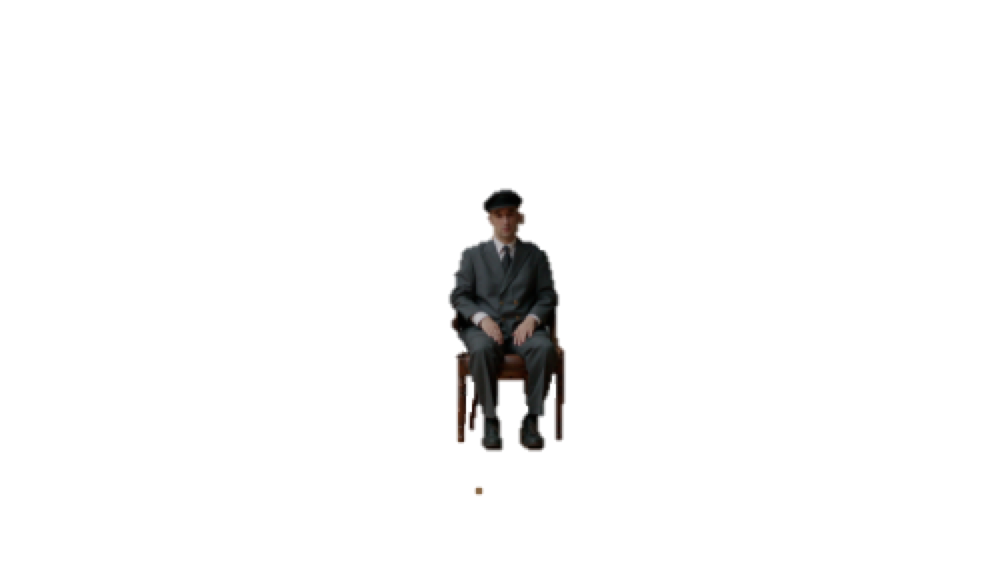 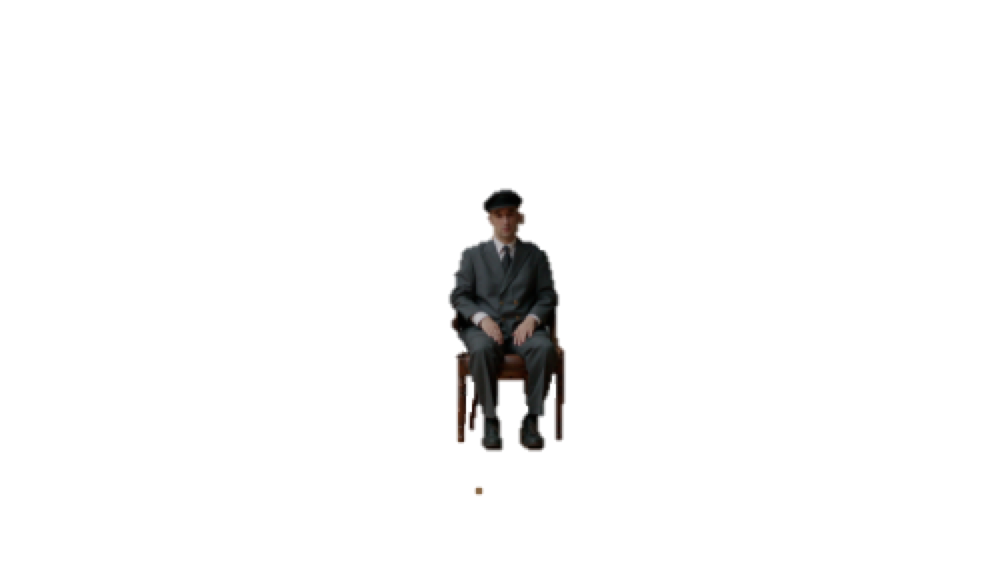 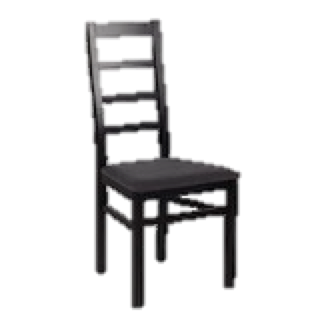 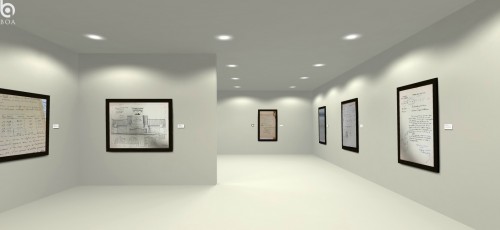 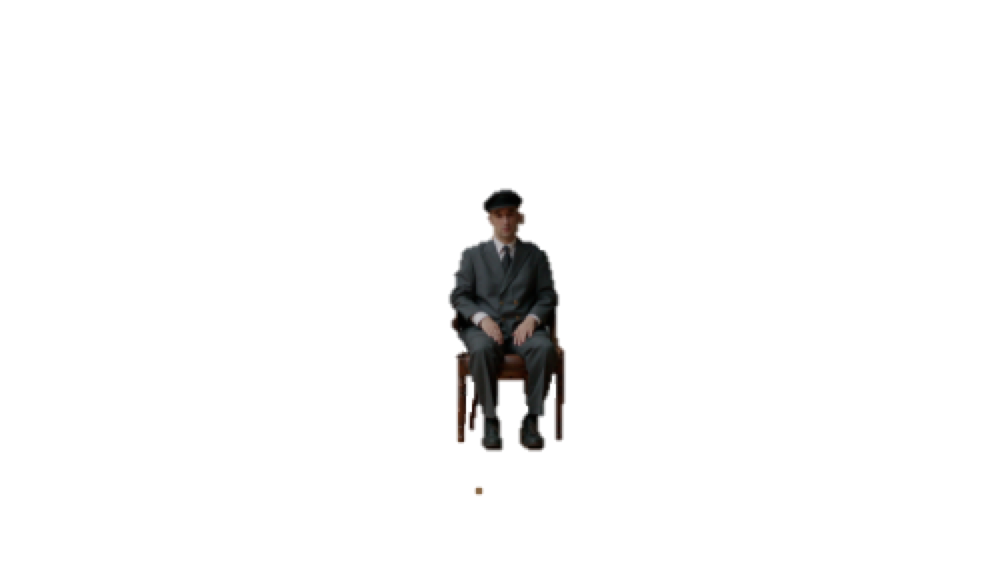 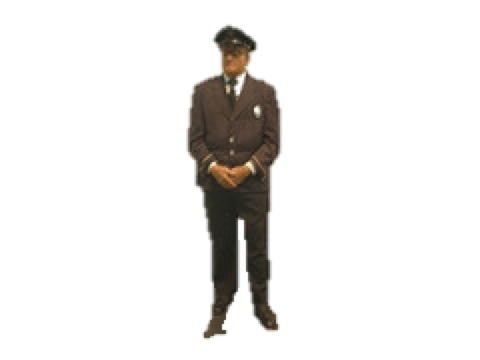 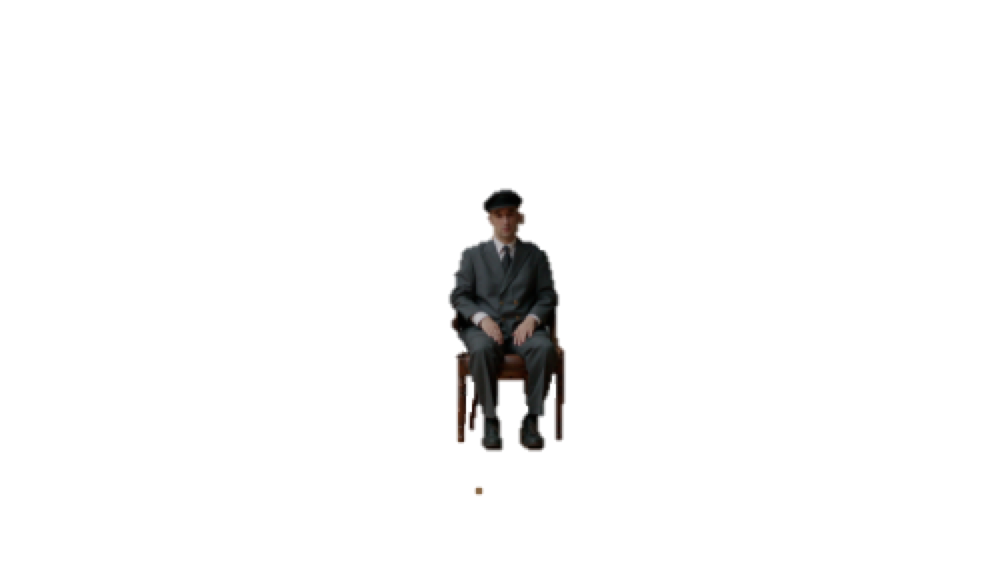 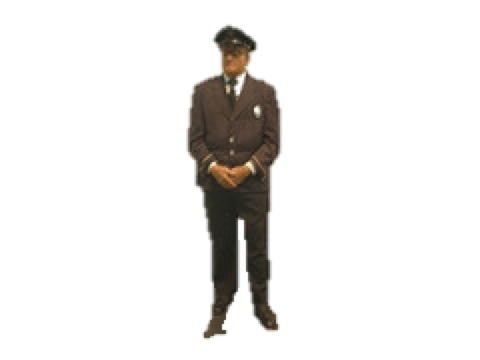 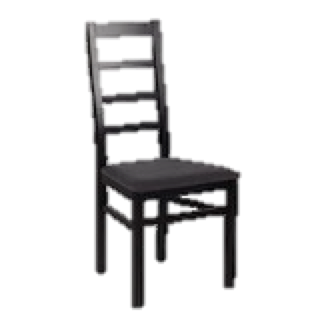 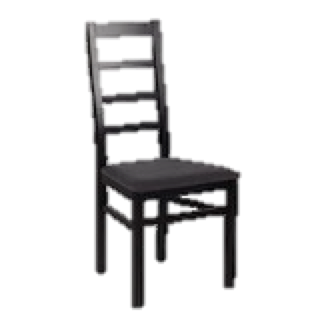 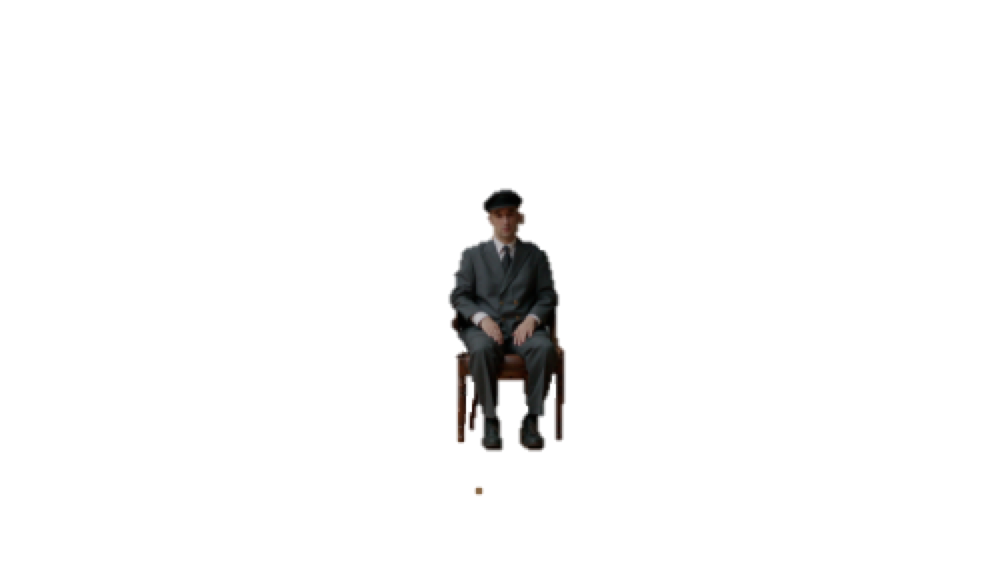 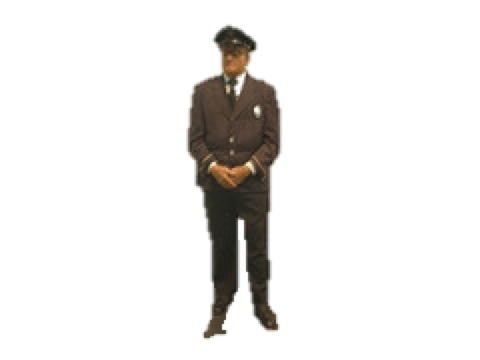 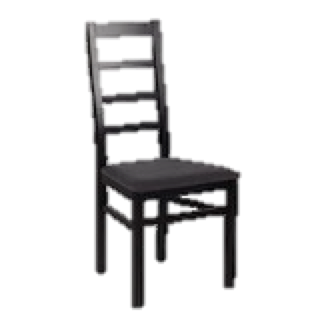 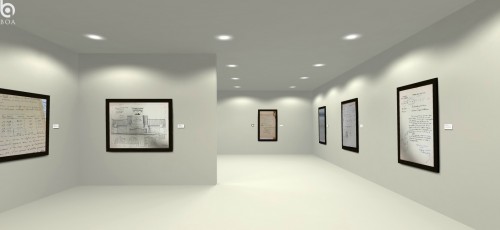 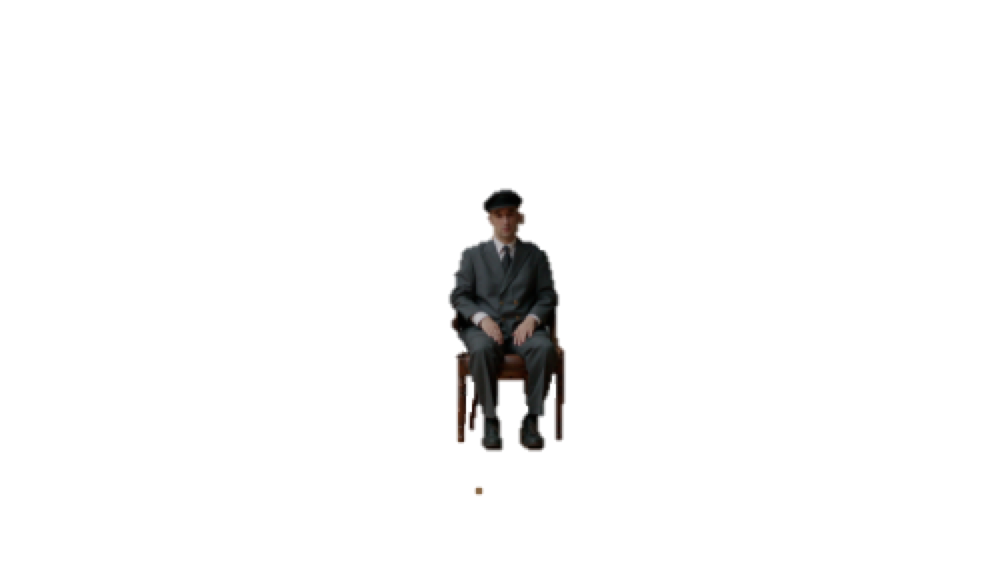 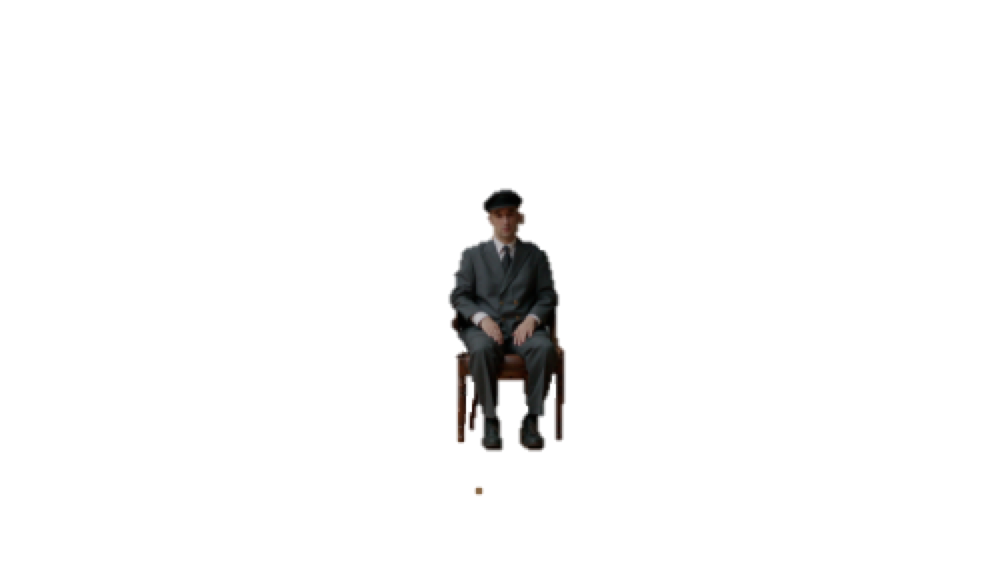 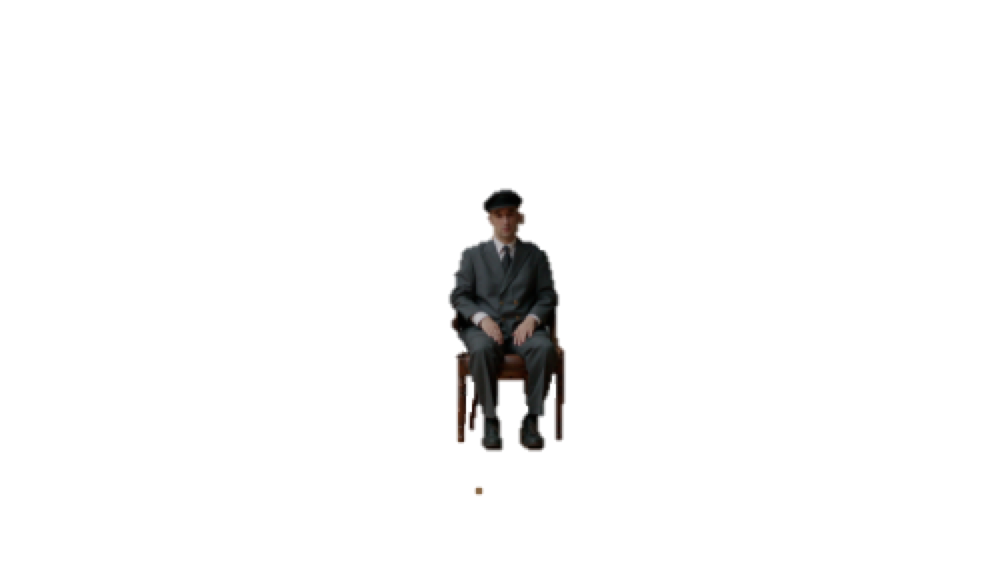 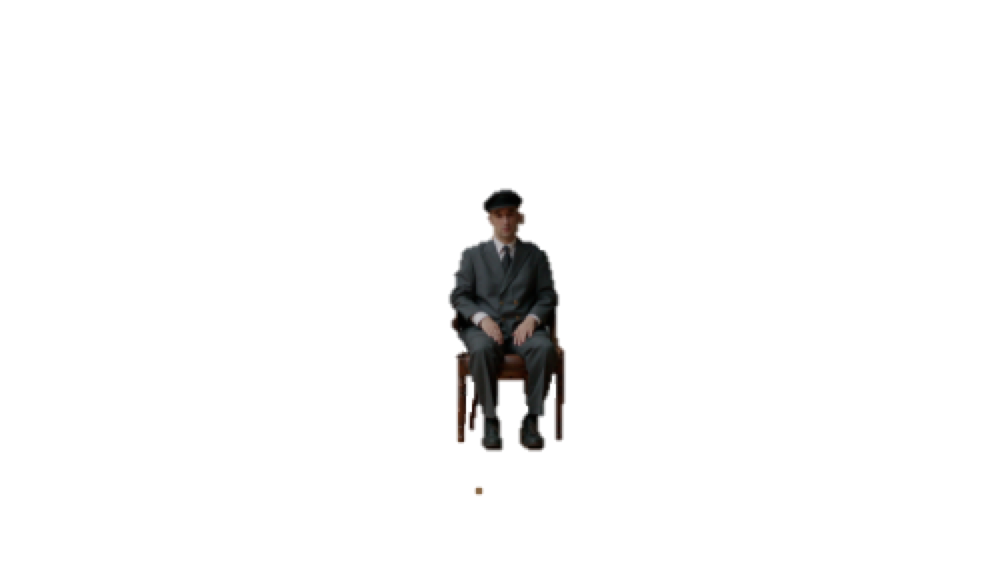 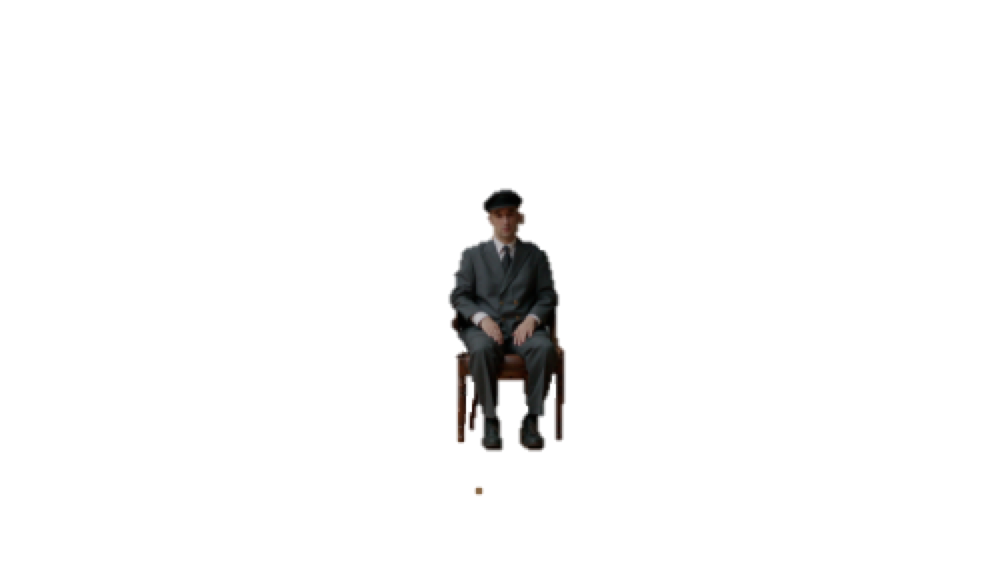 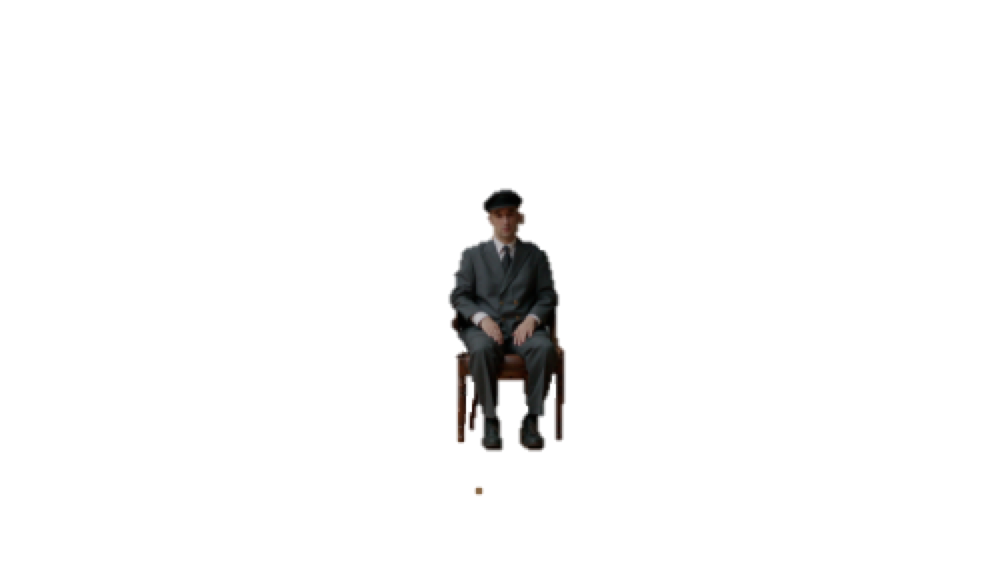 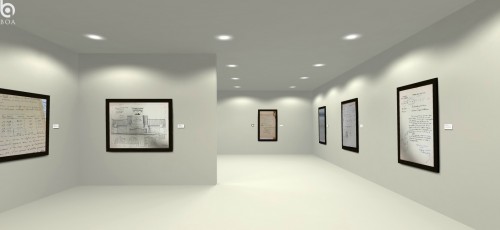 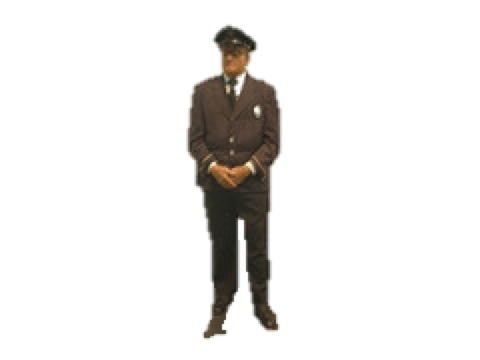 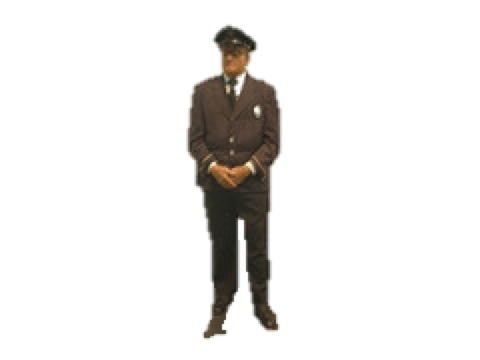 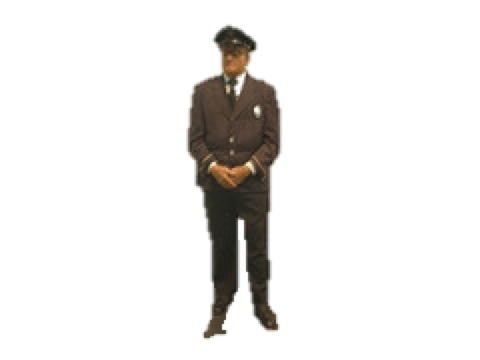 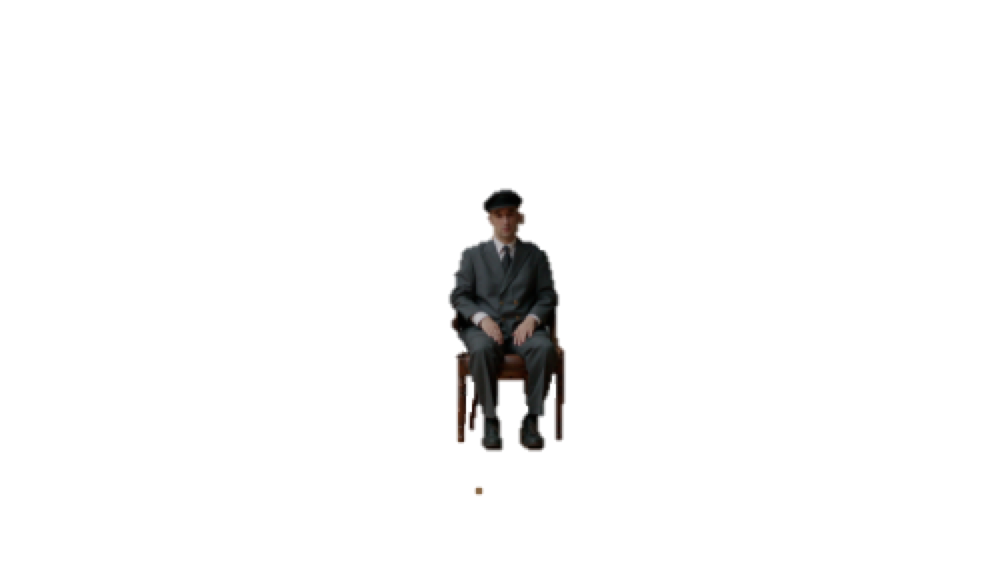 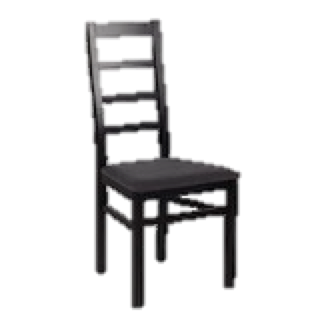 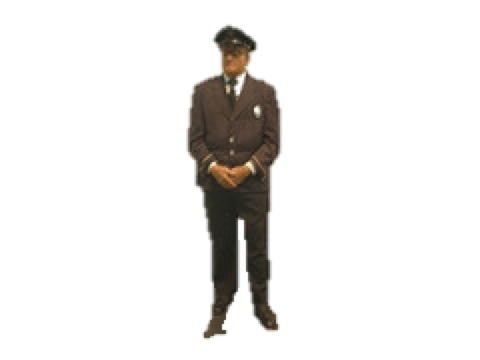 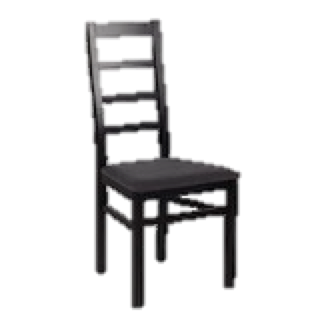 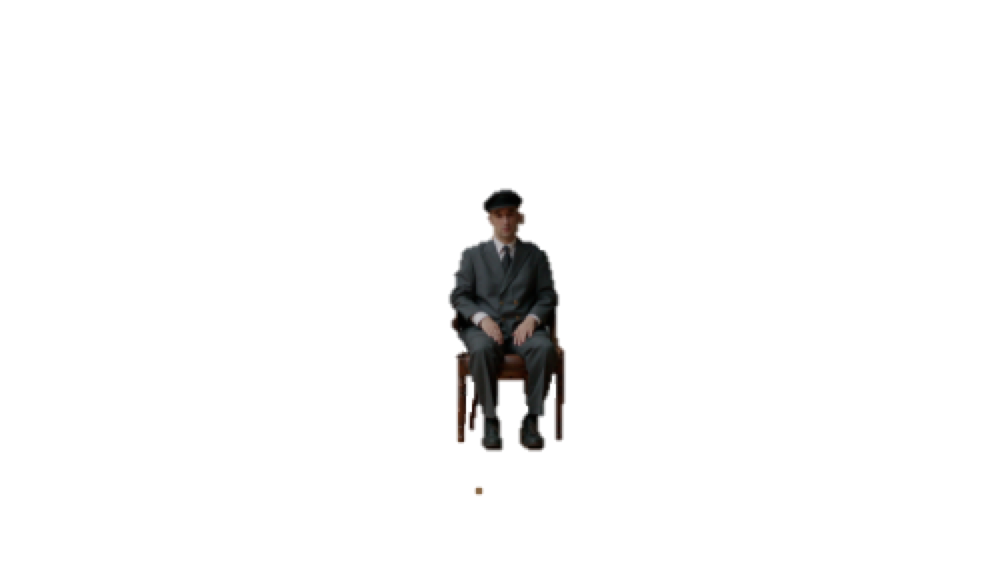 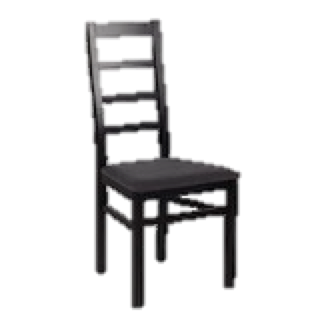 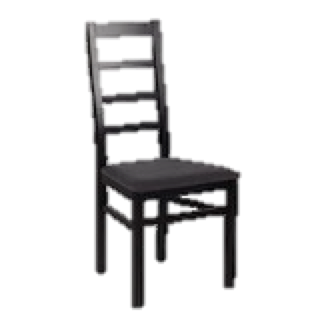 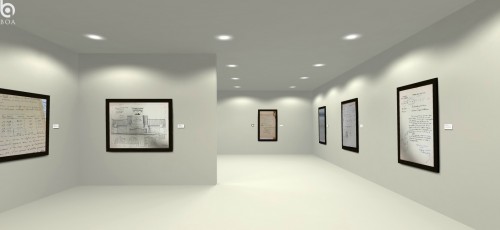 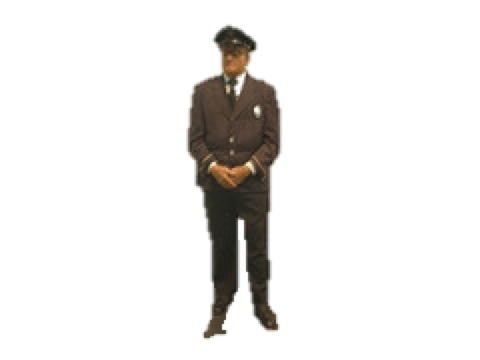 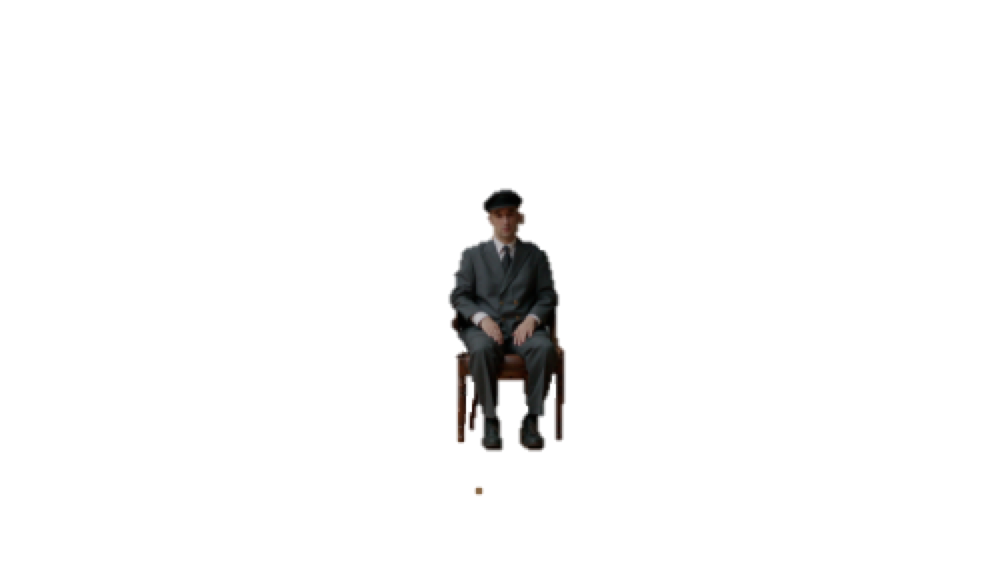 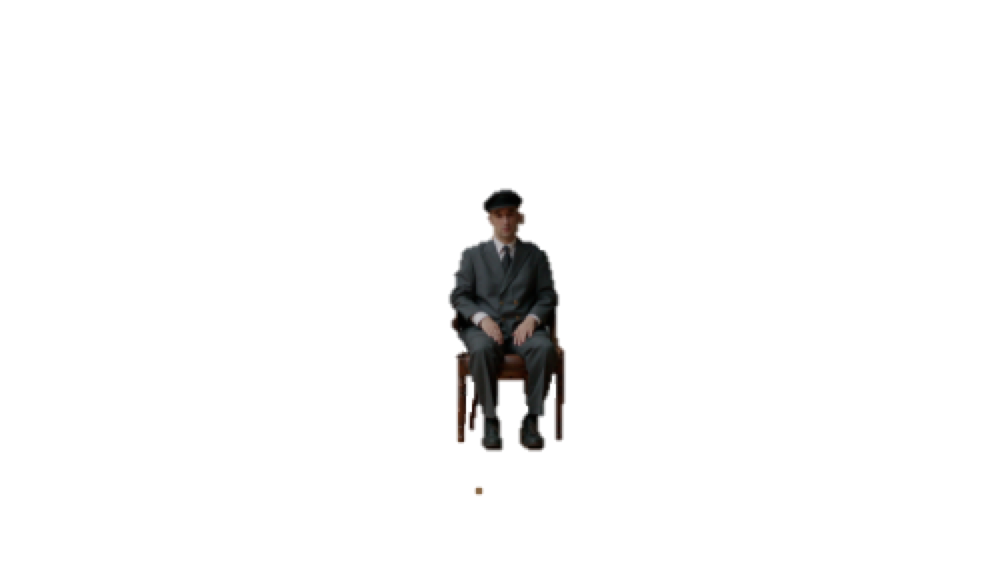 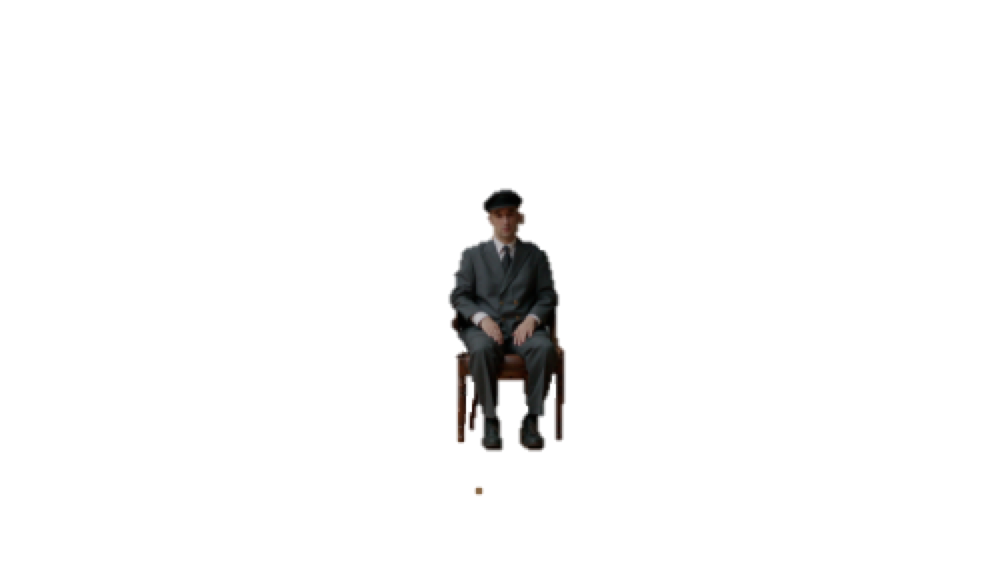 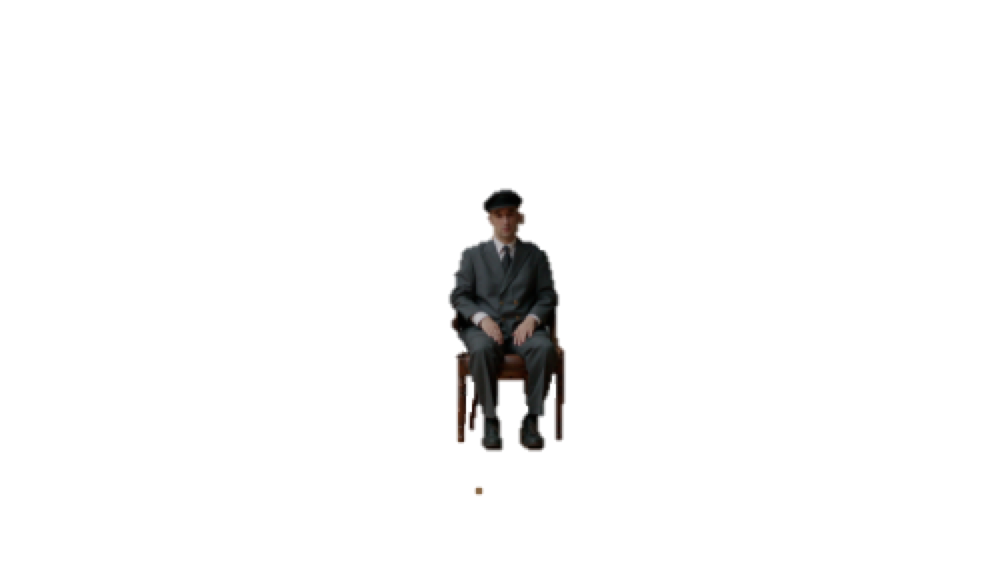 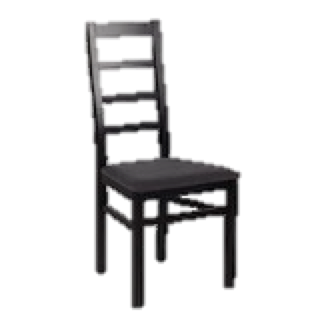 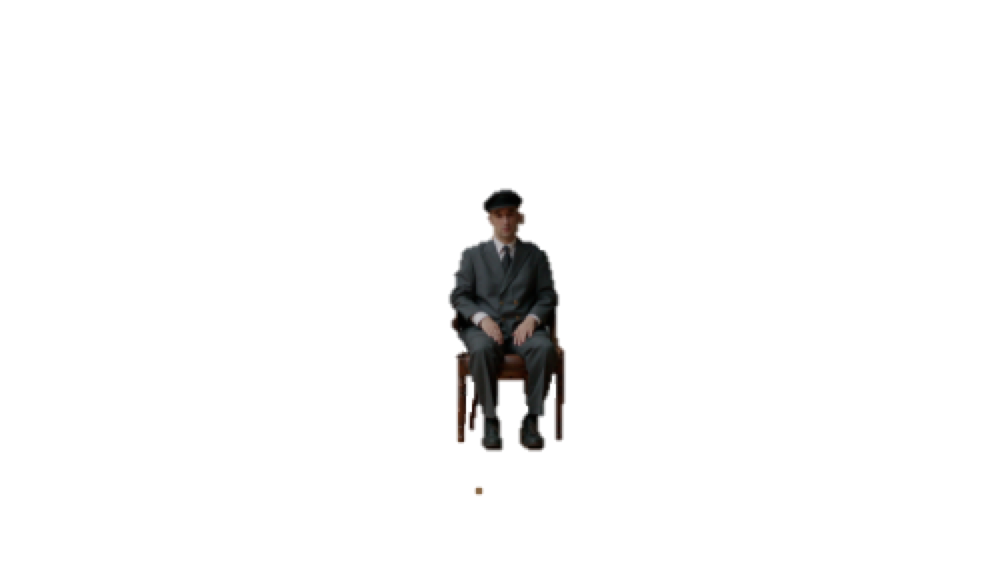 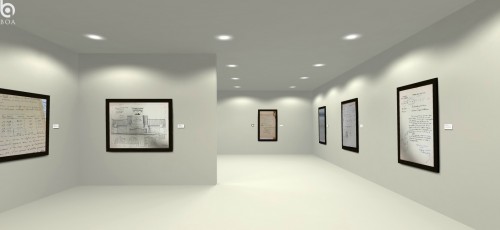 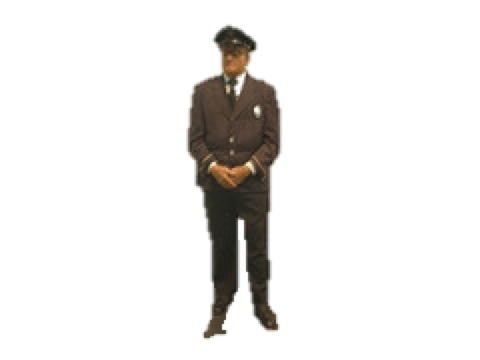 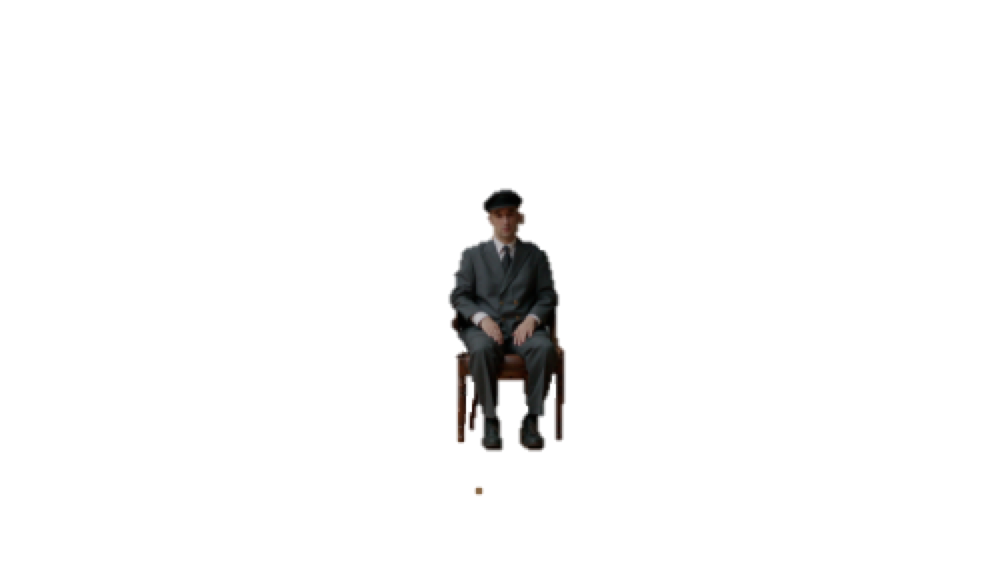 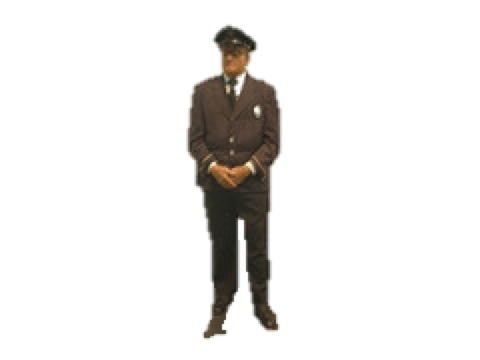 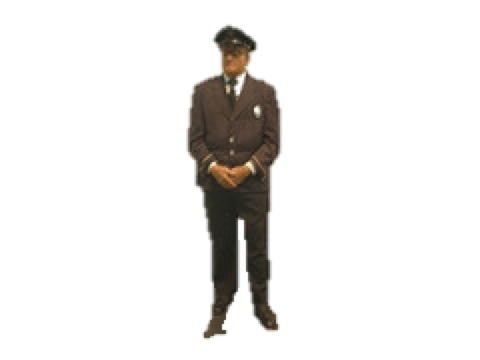 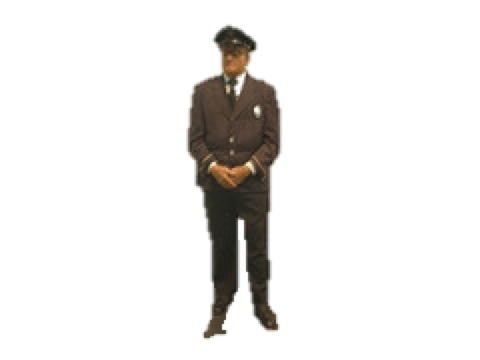 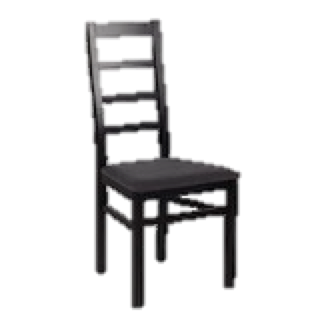 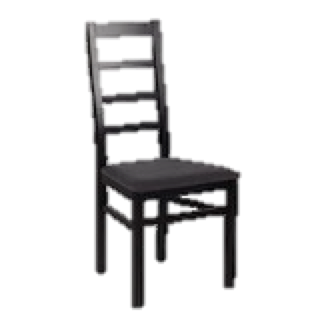 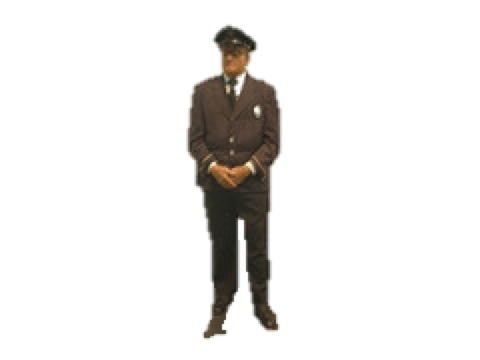 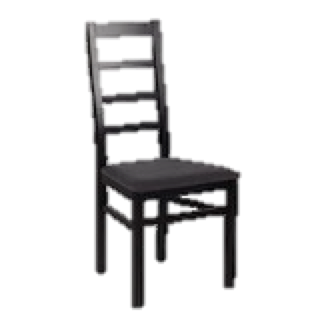 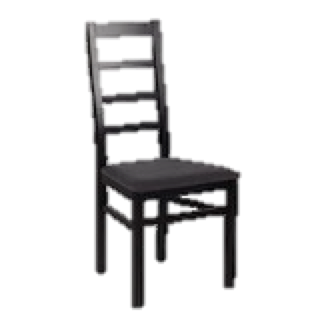 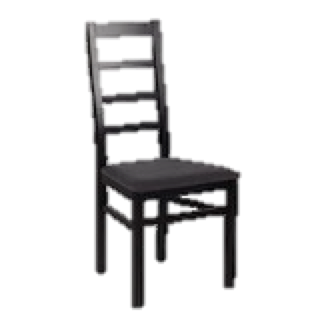 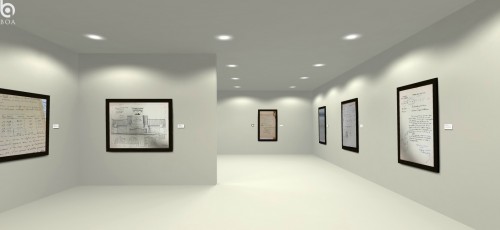 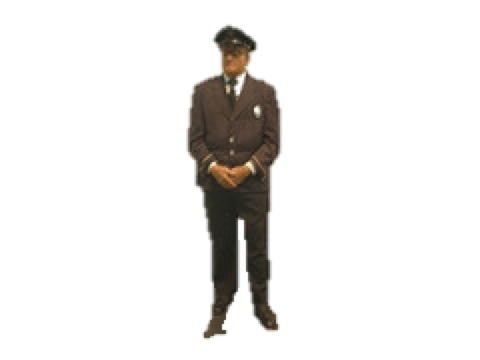 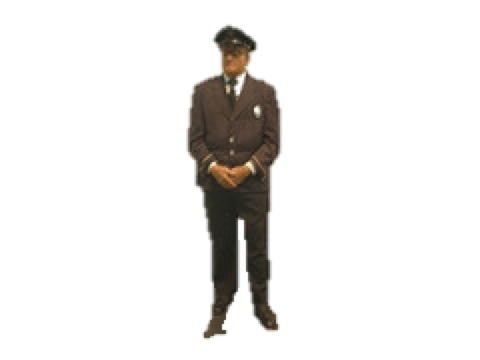 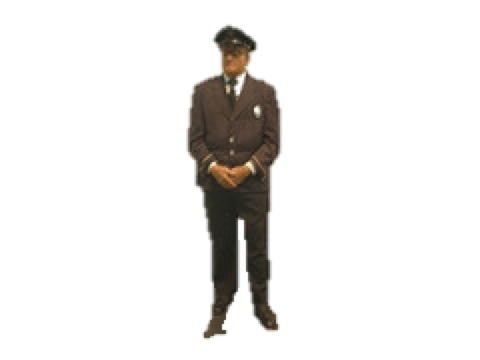 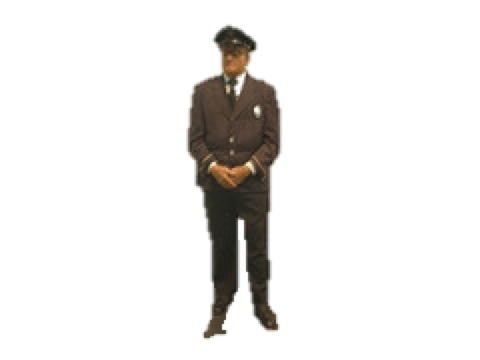 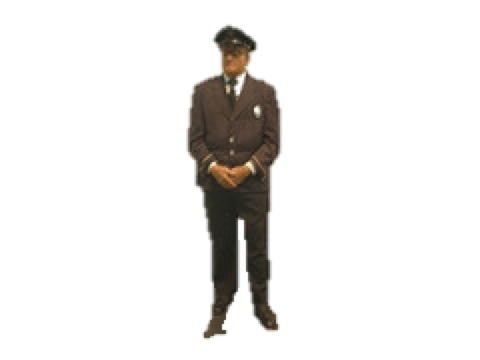 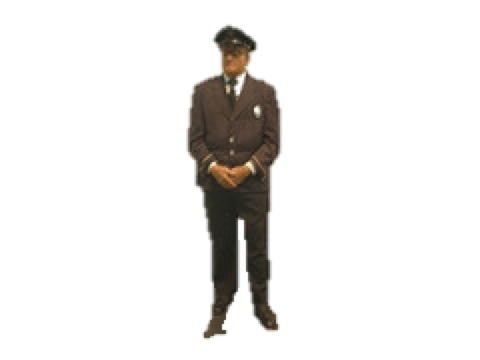 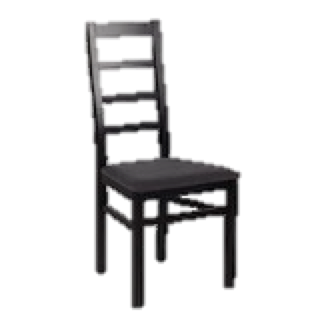 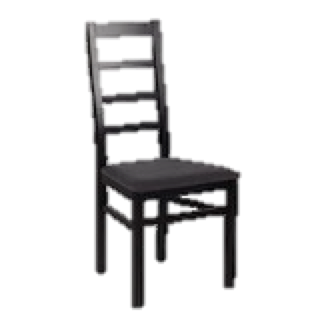 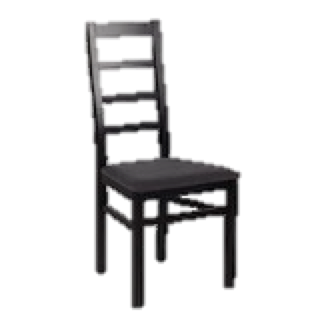 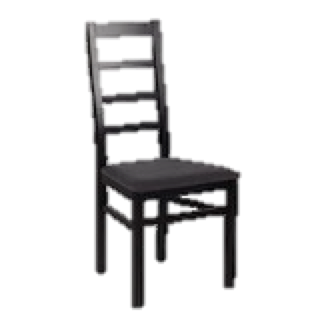 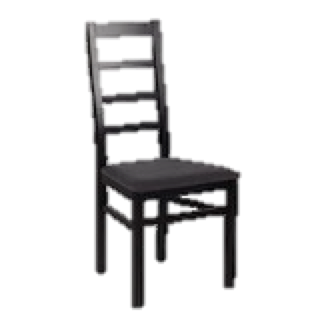 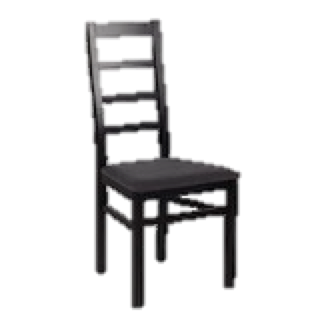 Etape 3: à partir des gardiens debout, déduire combien sont assis
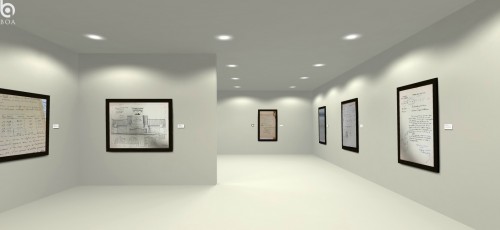 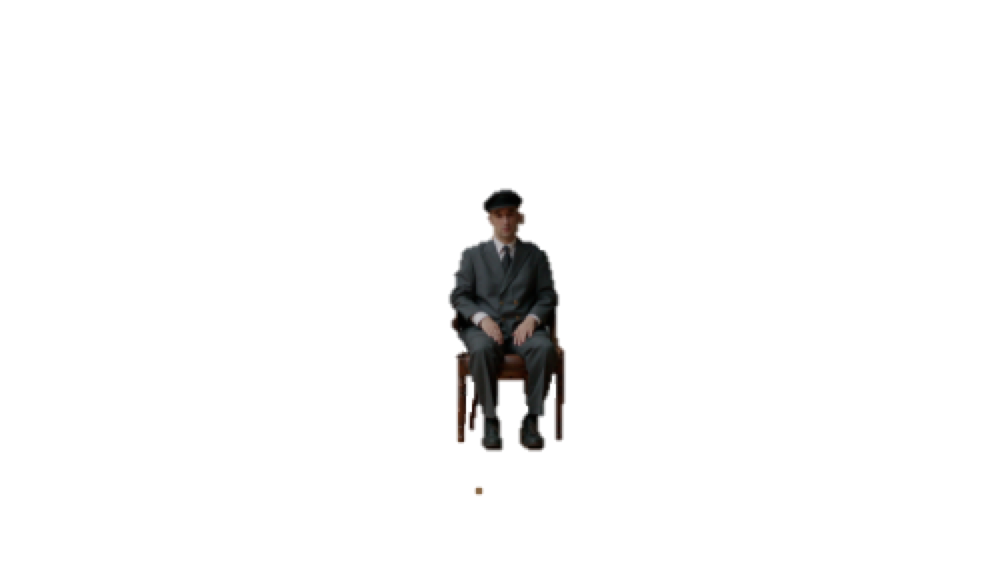 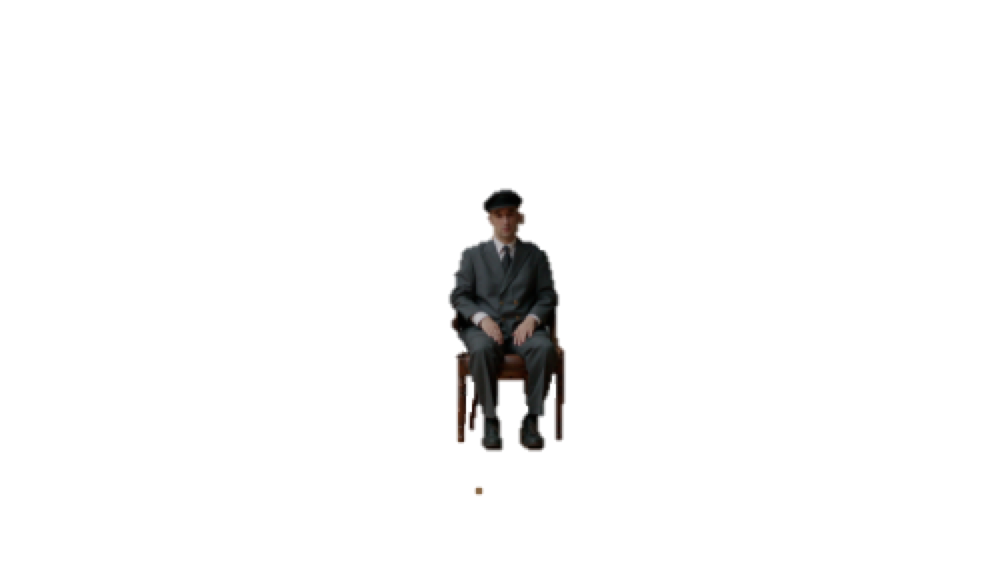 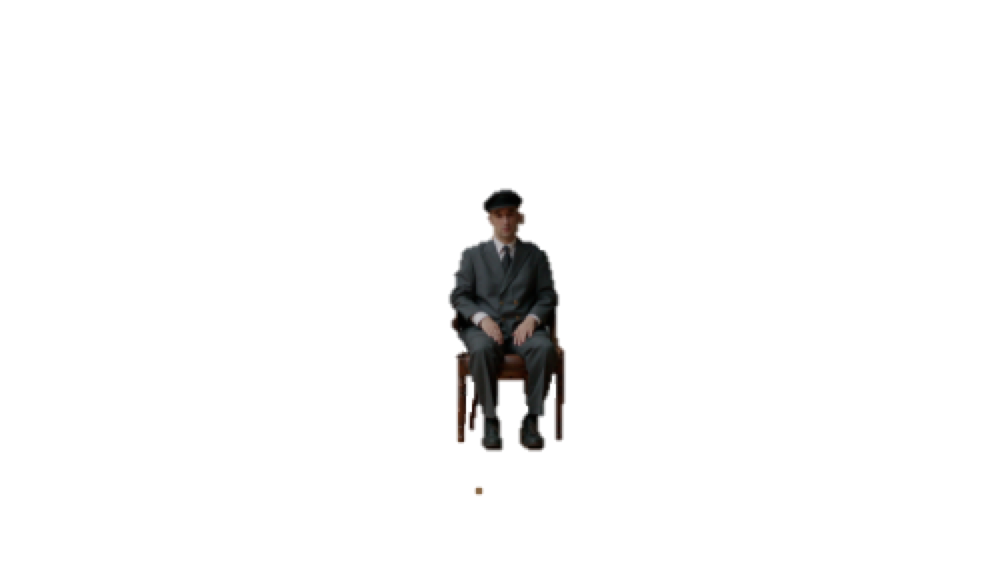 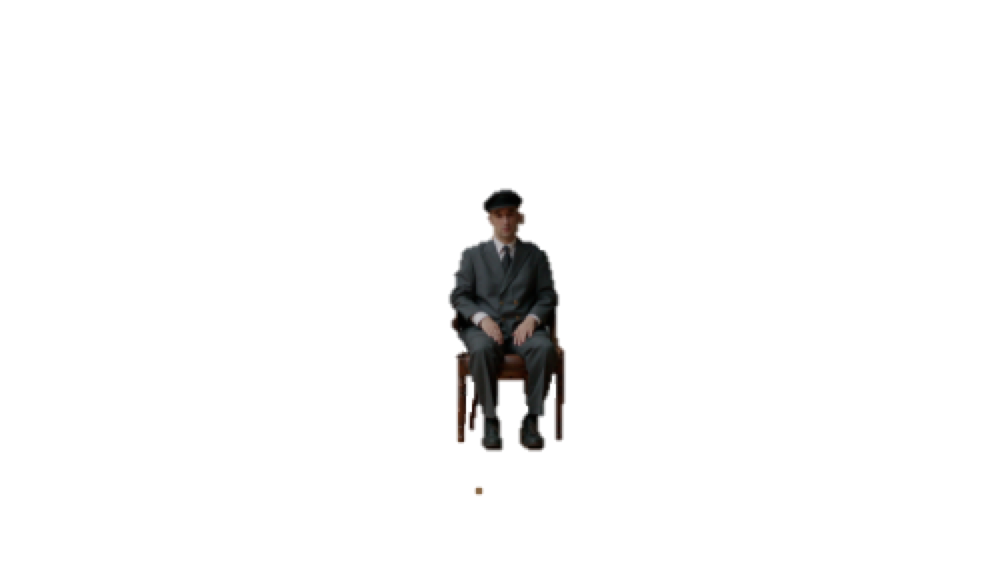 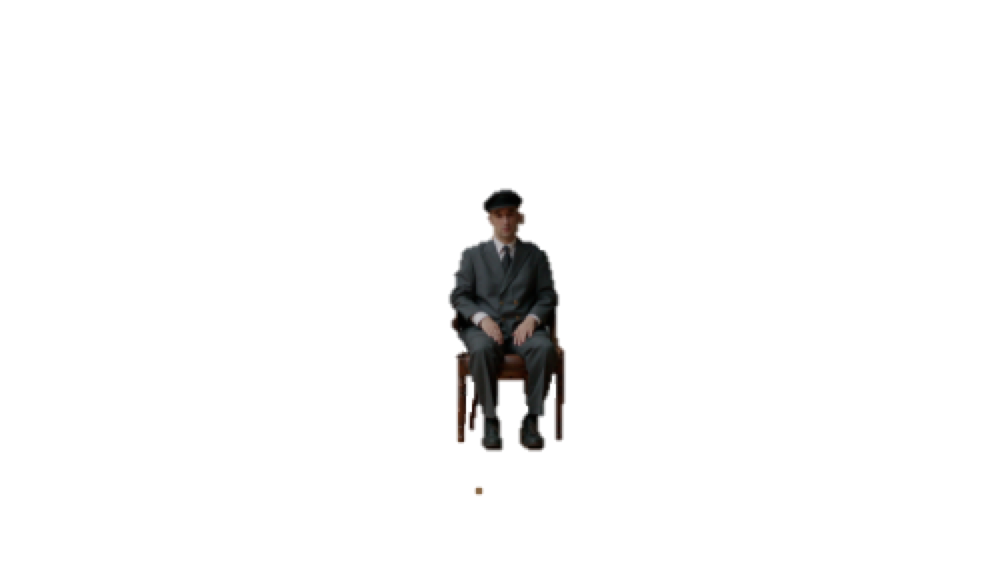 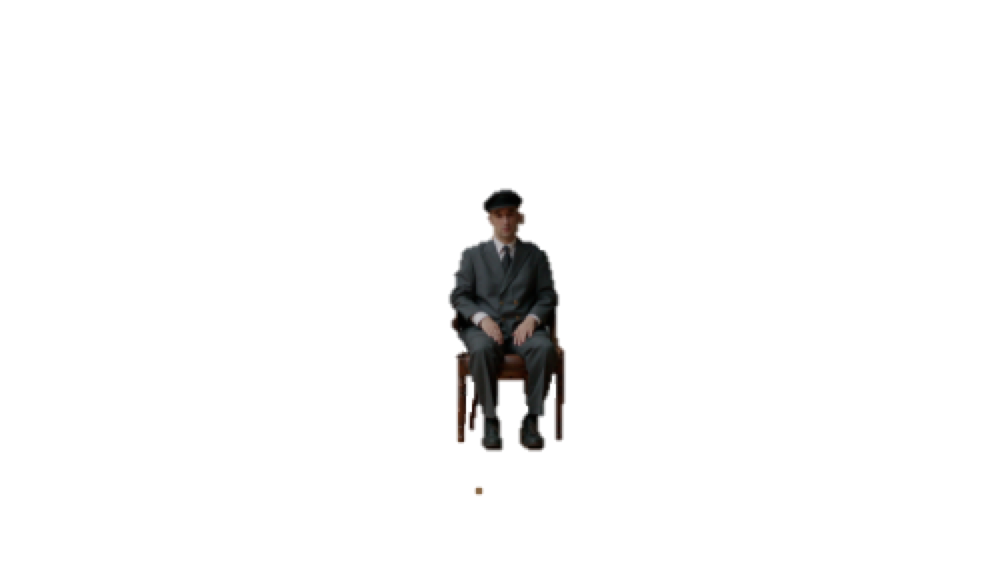 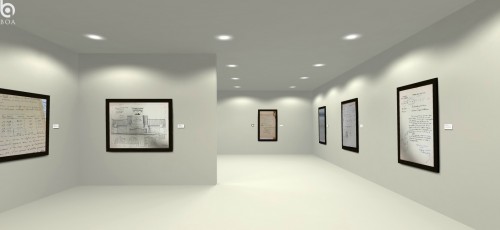 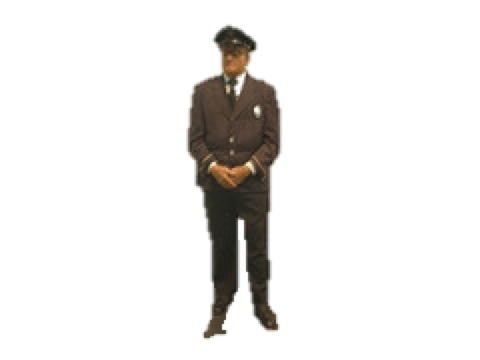 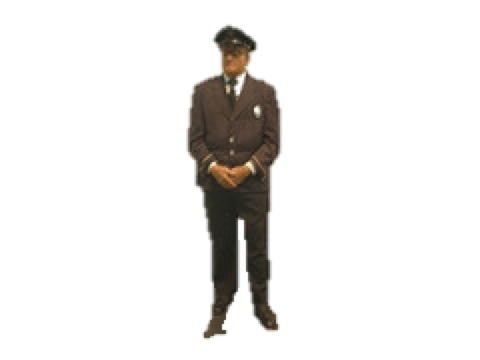 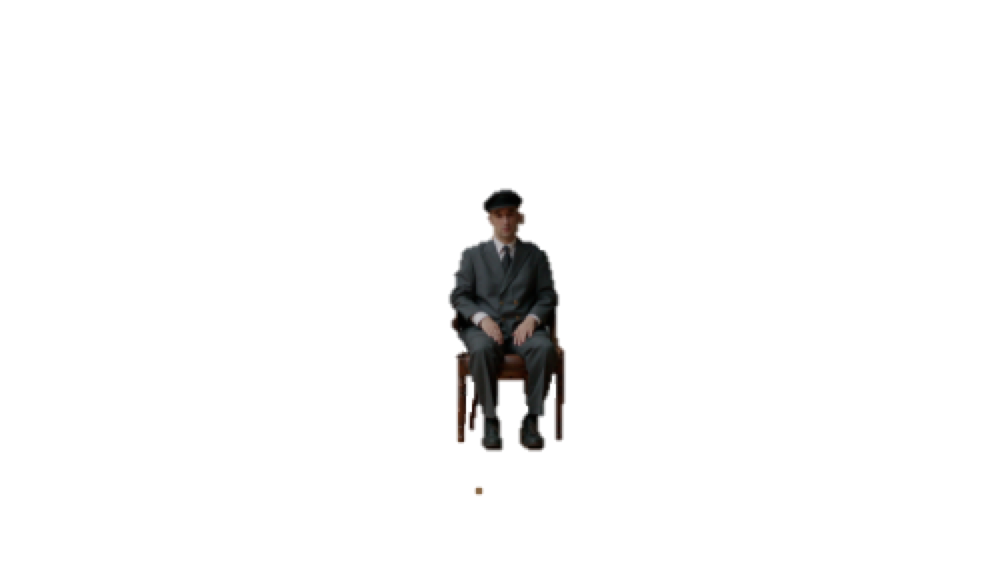 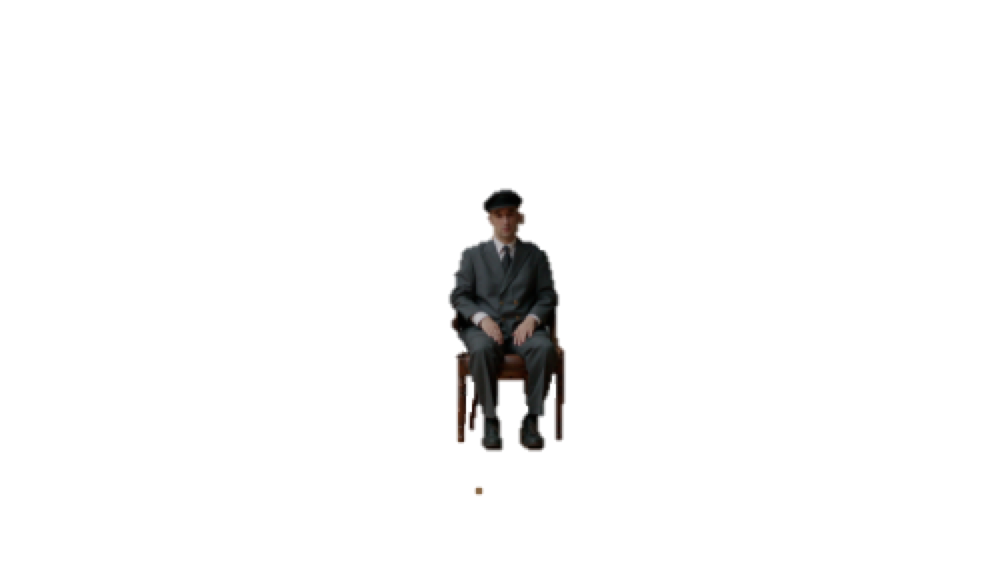 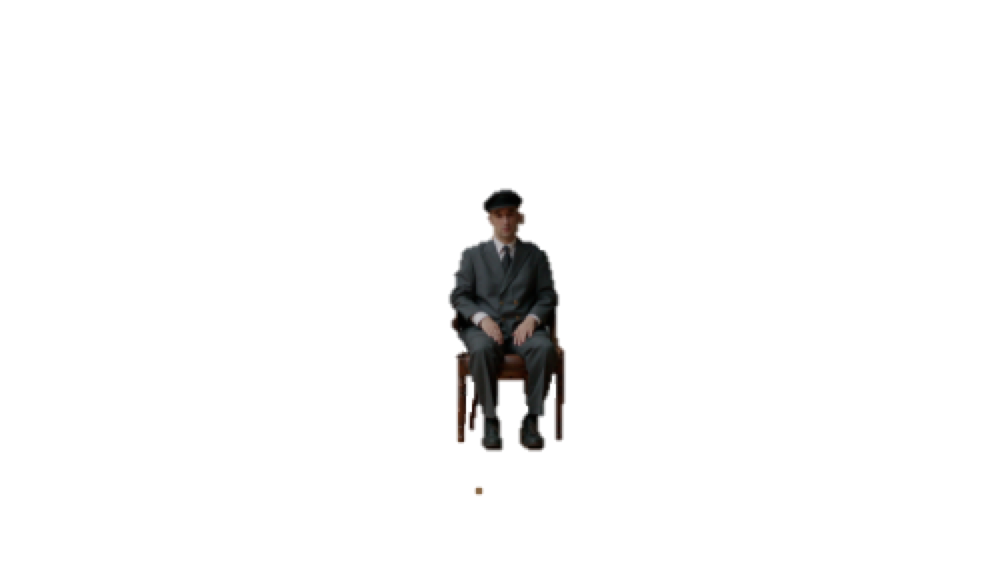 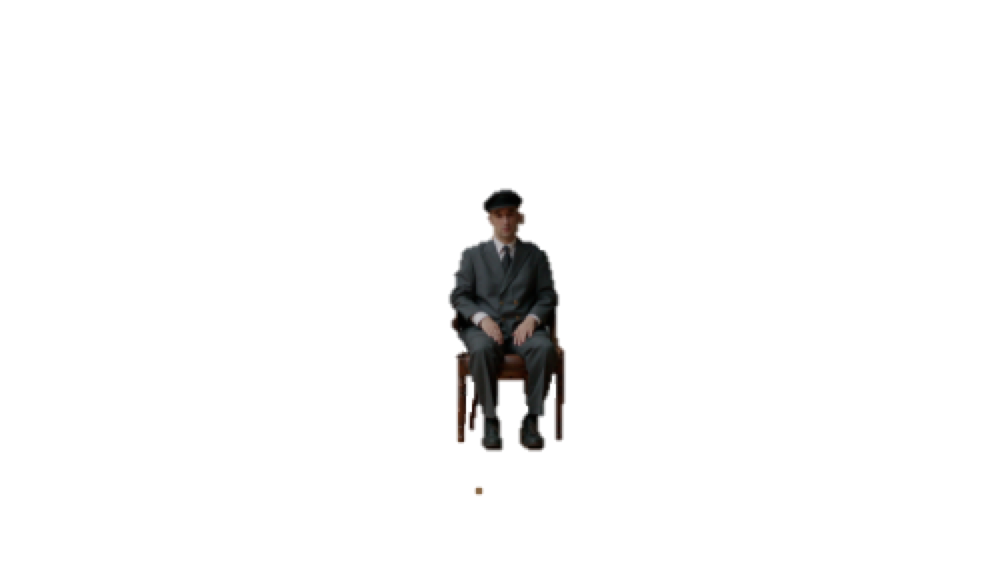 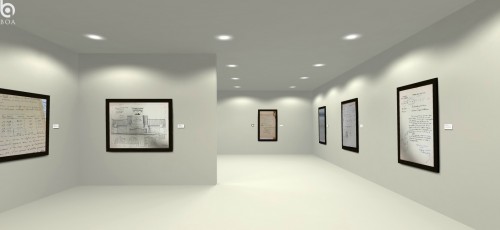 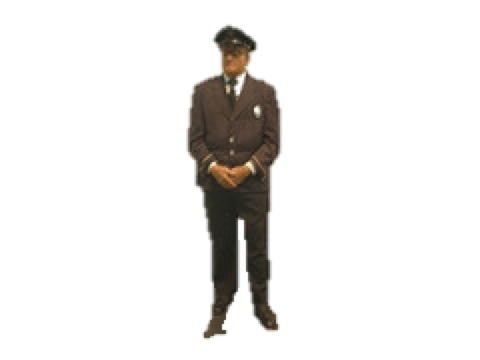 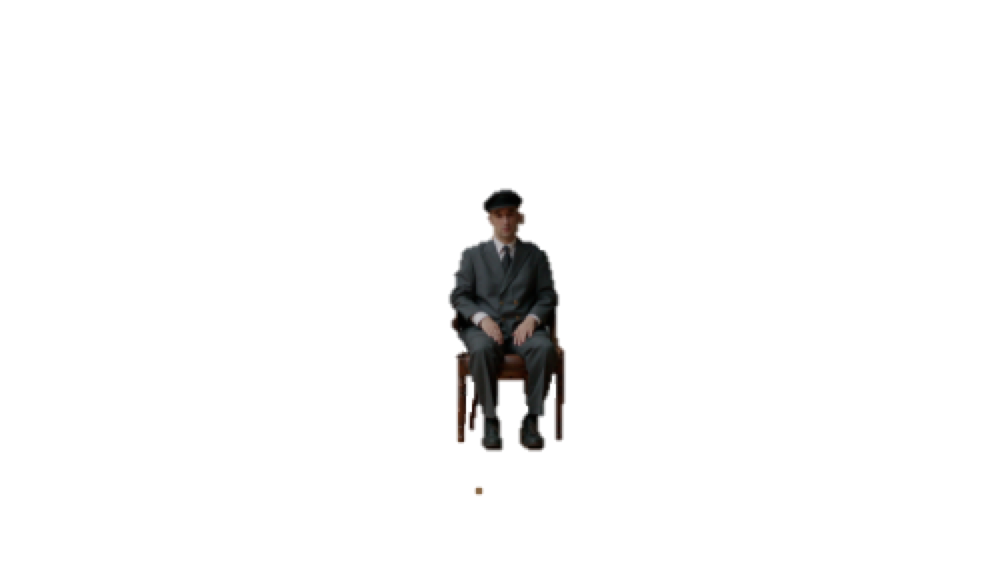 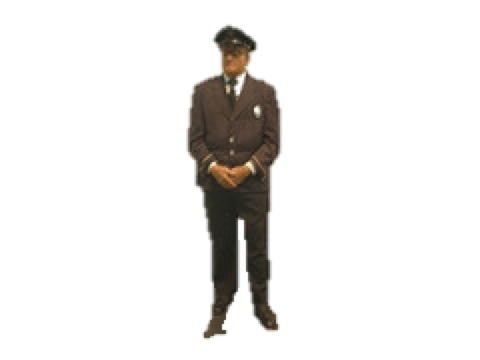 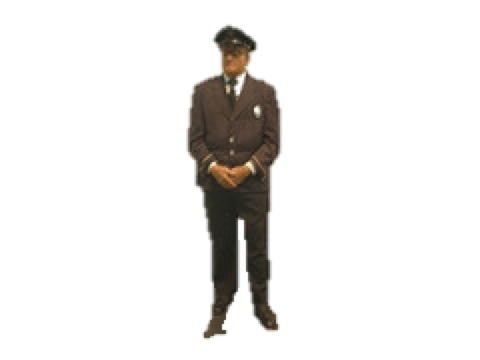 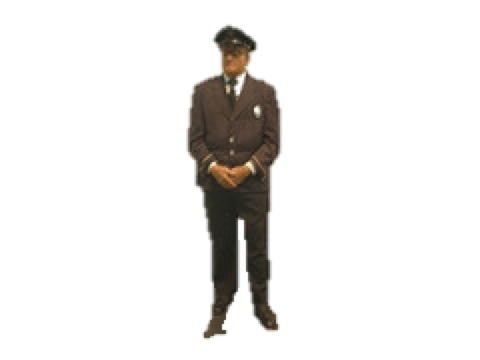 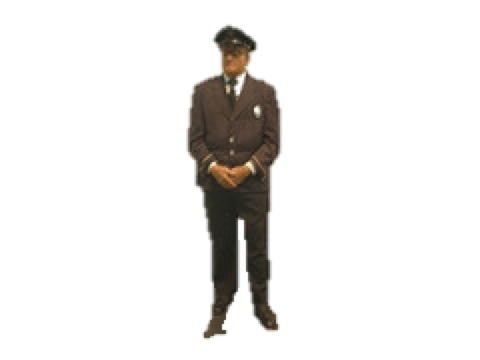 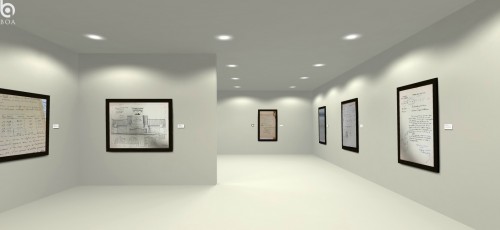 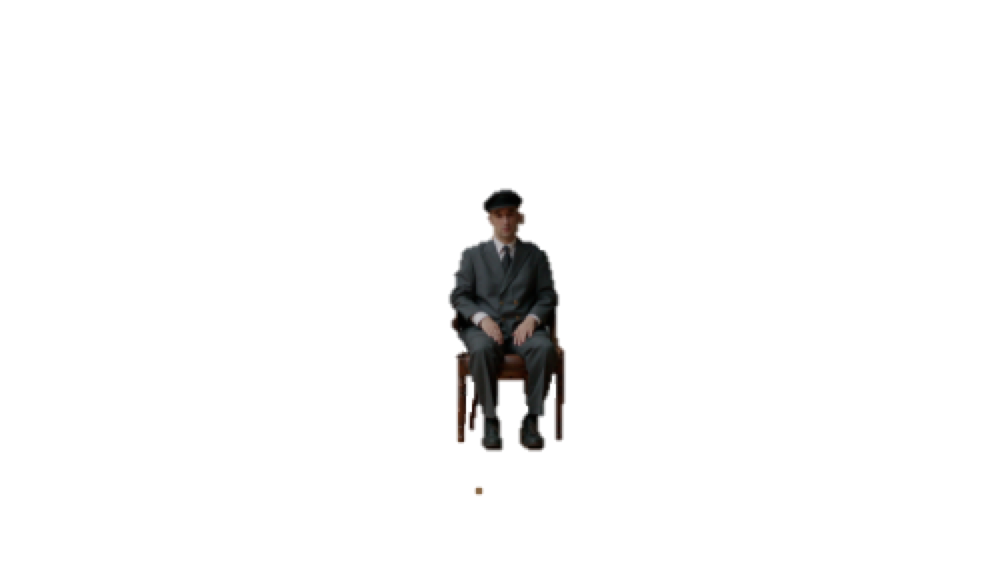 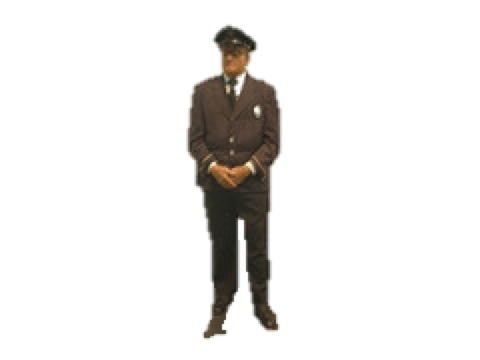 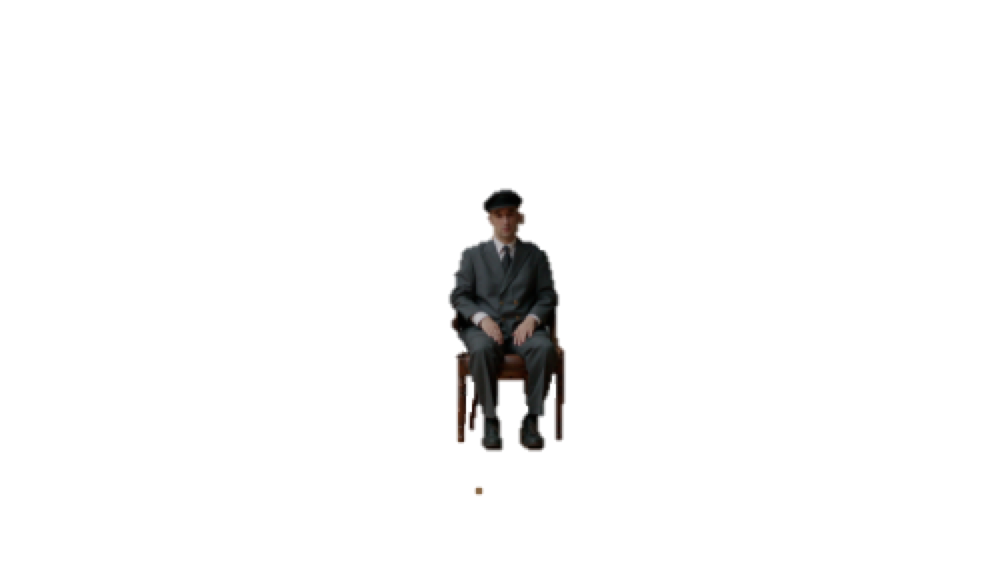 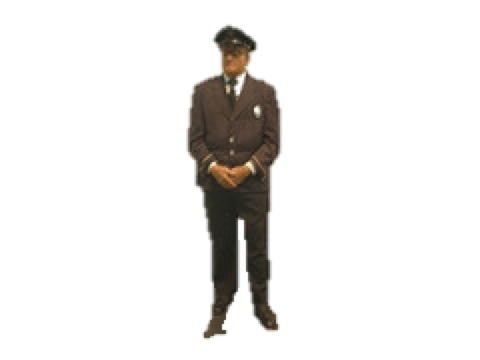 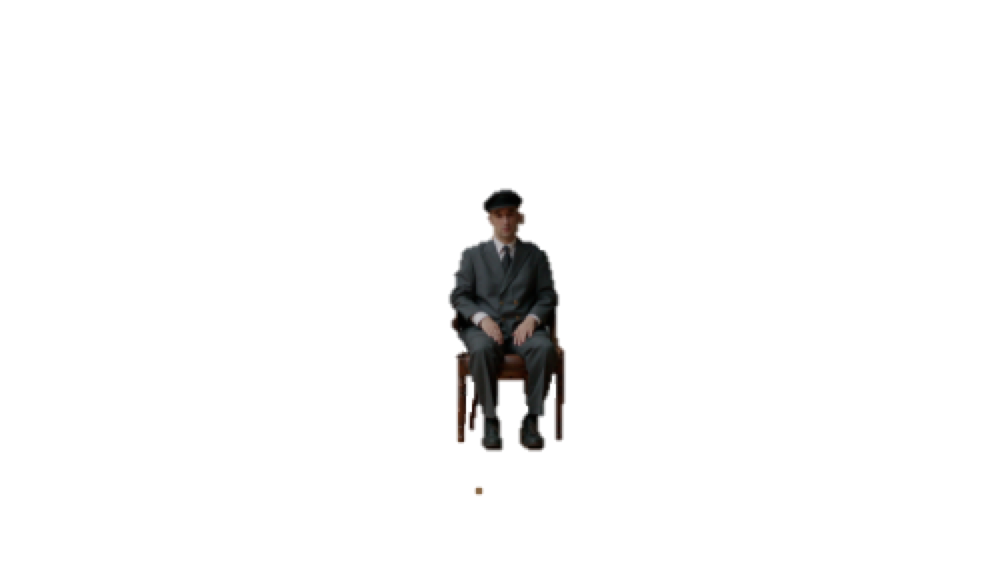 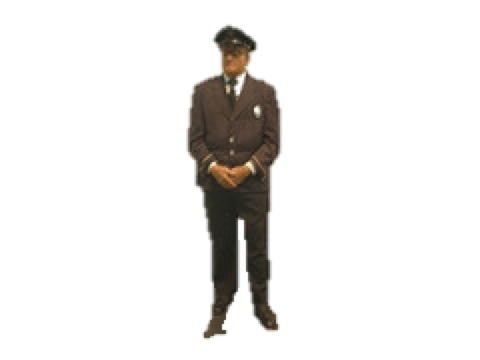 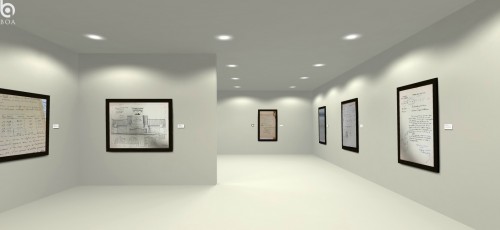 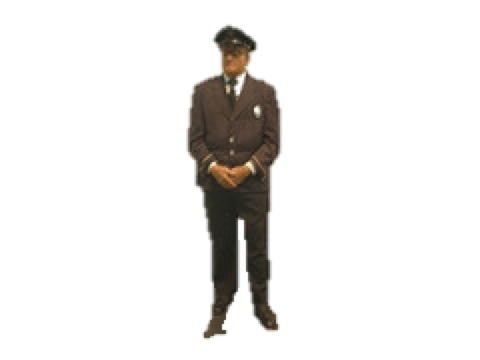 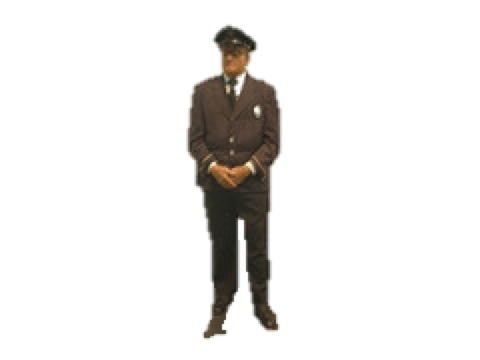 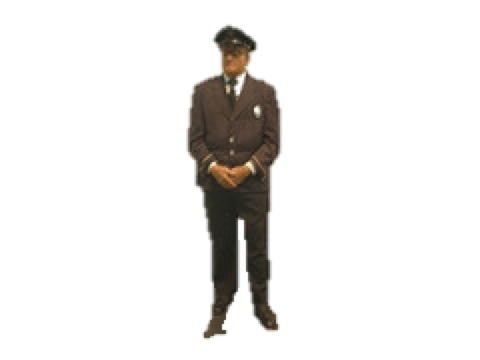 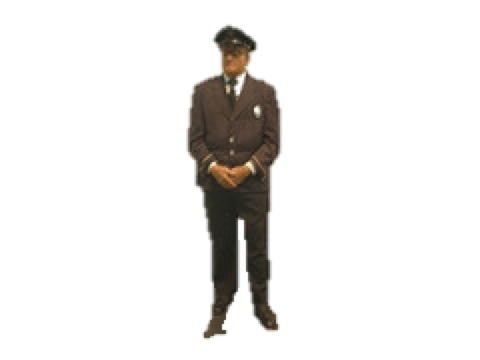 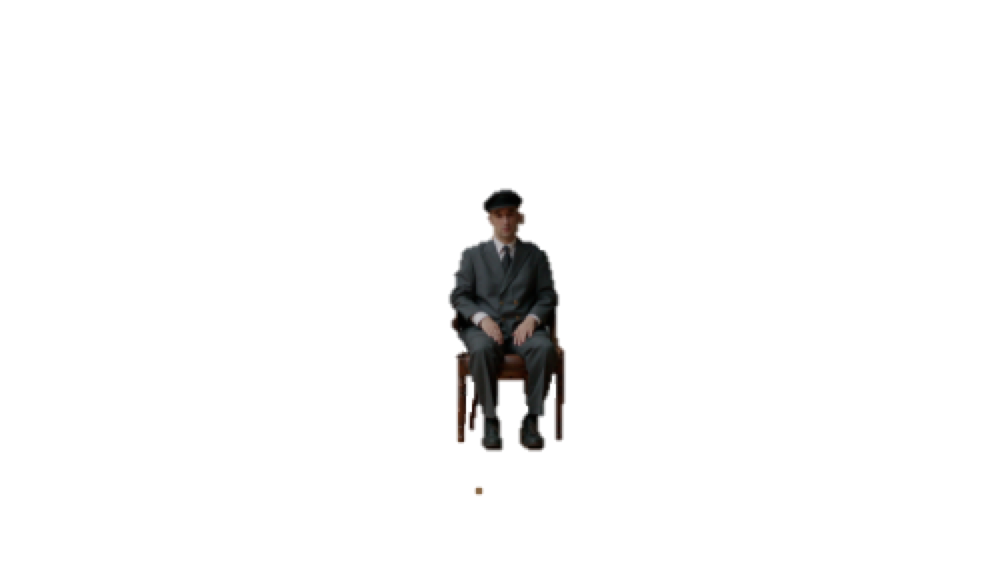 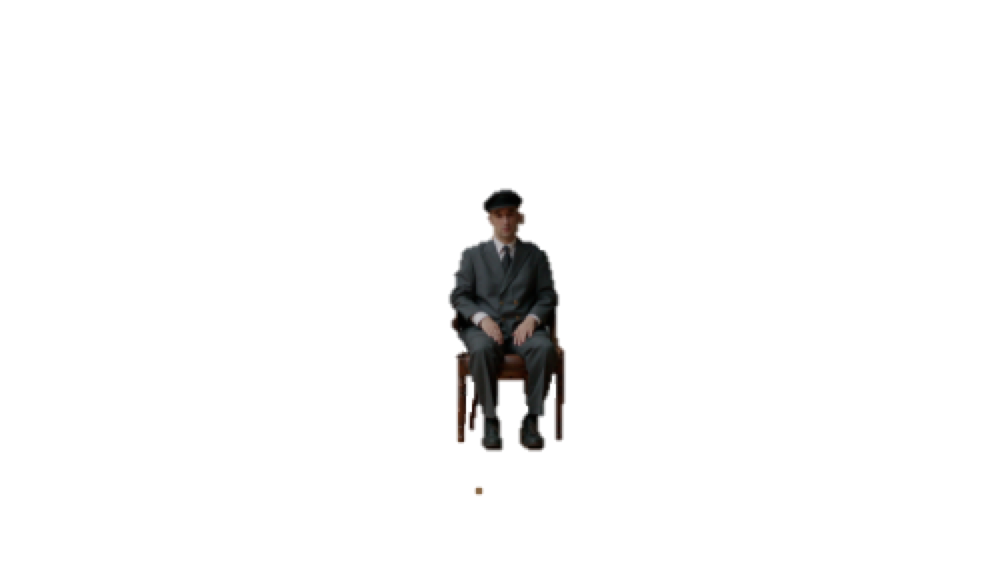 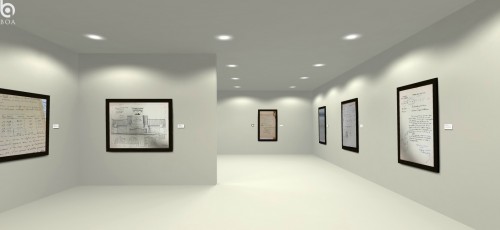 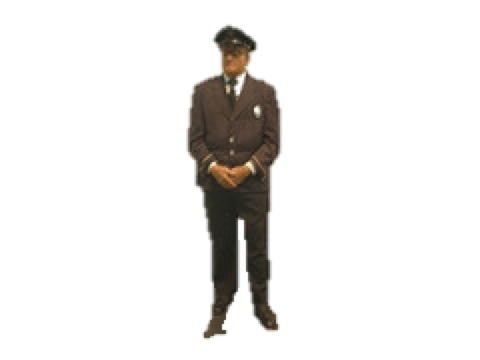 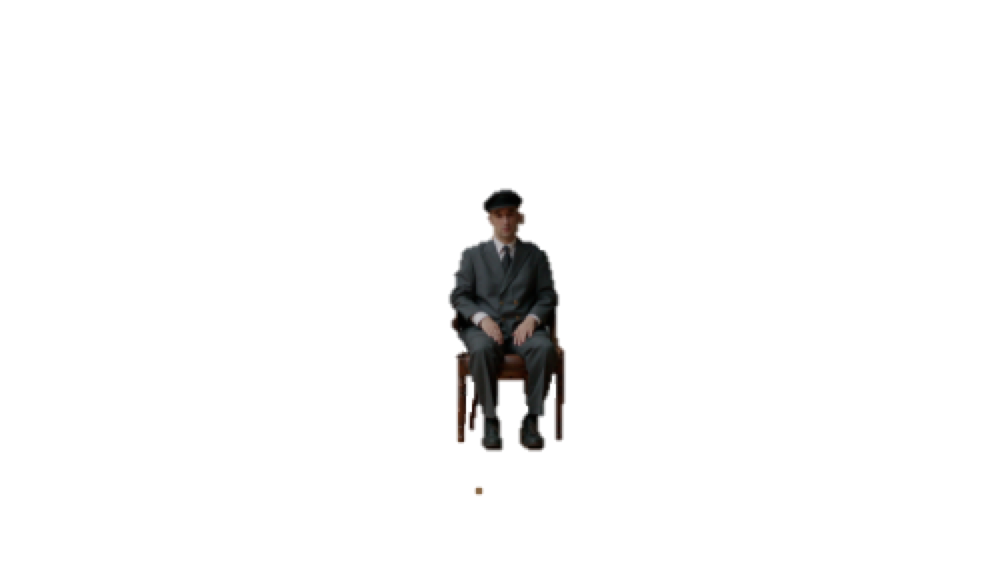 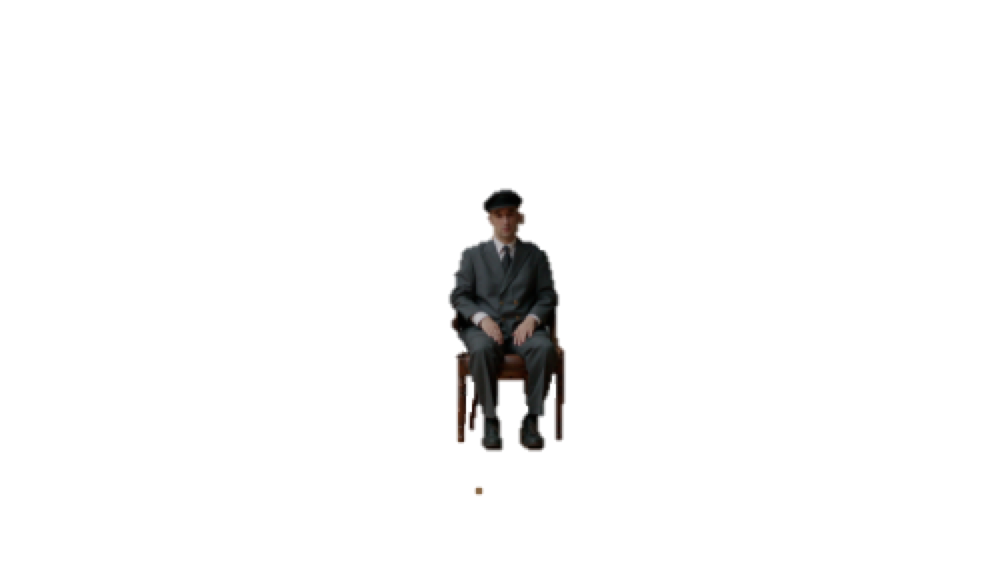 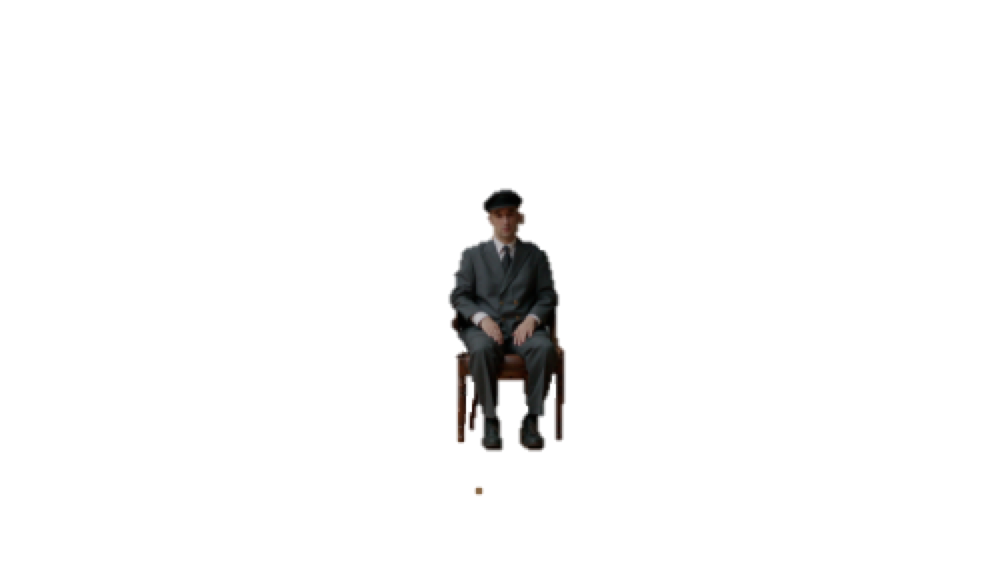 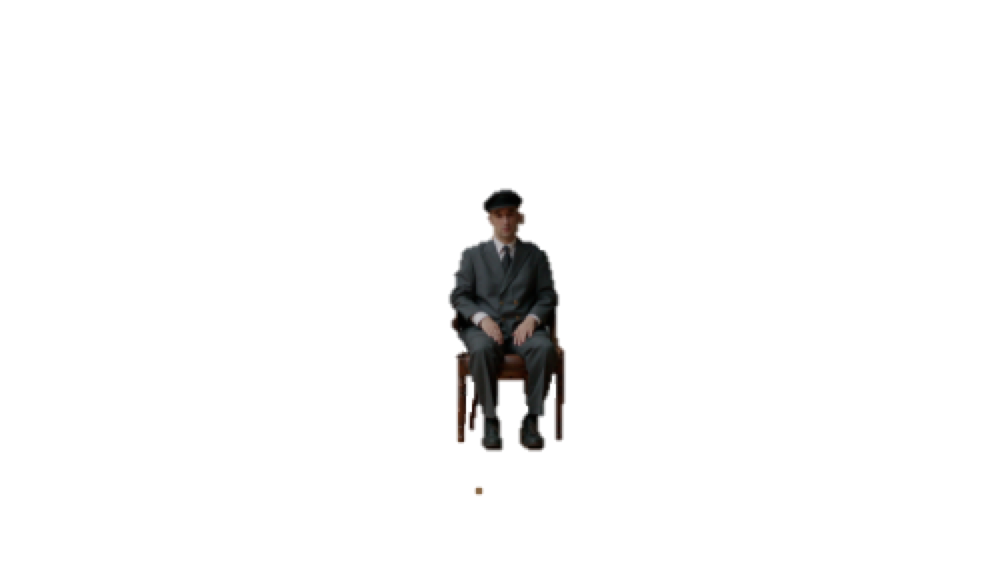 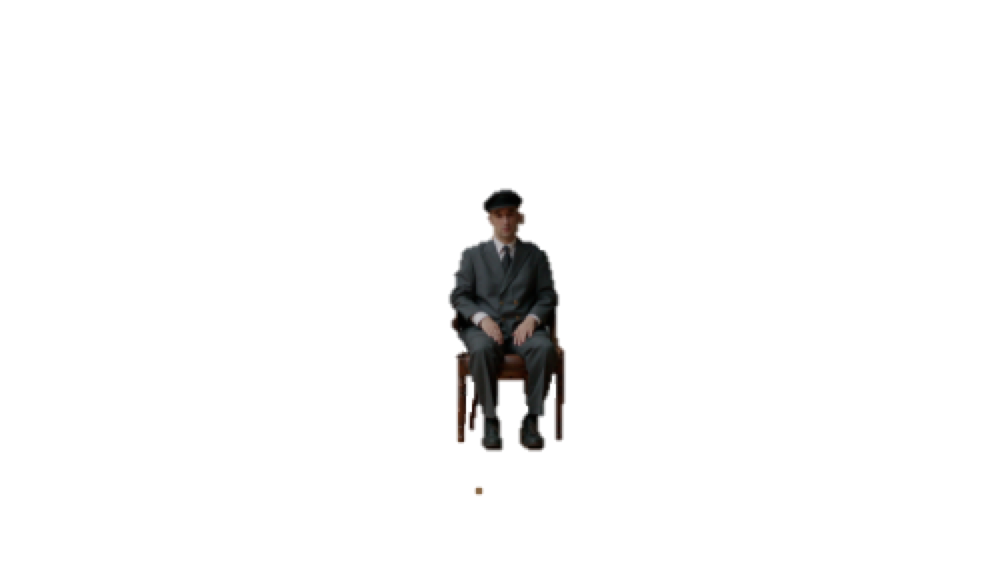 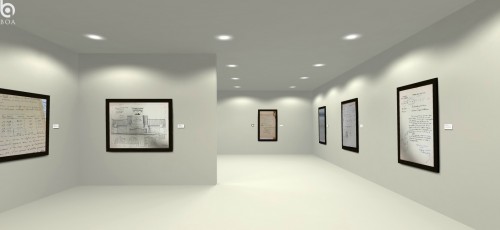 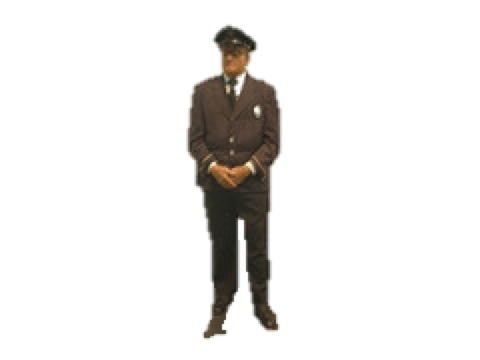 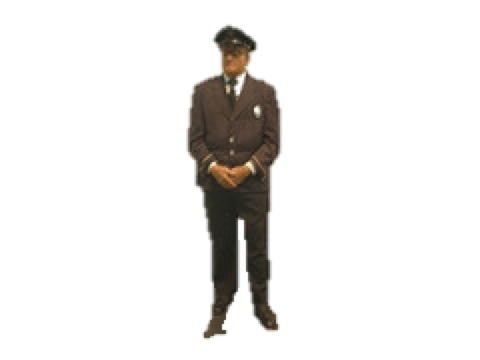 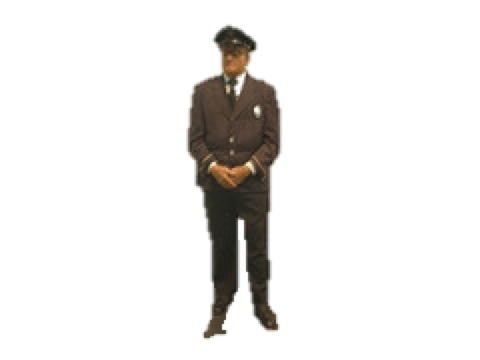 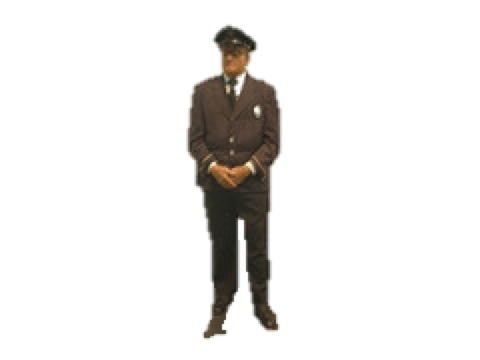 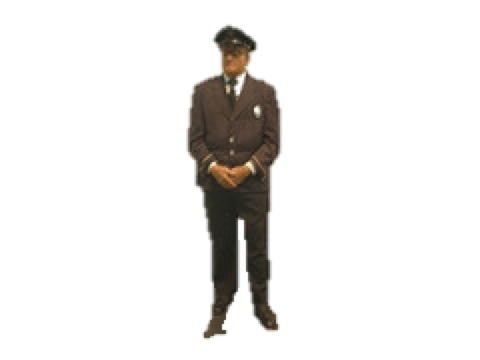 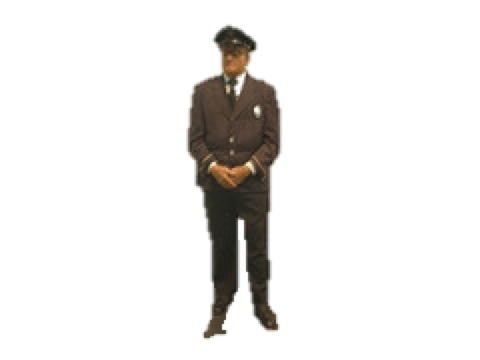 Etape 4:  à partir de la quantité de chaises, prévoir combien de gardiens sont en trop.
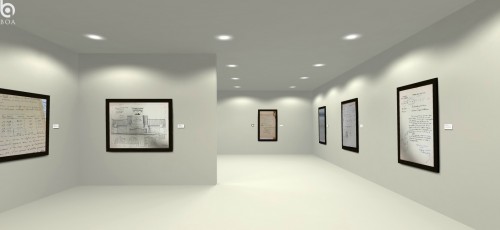 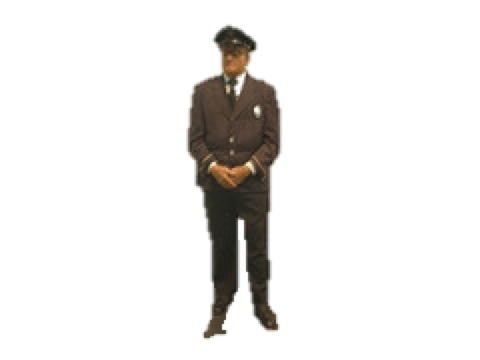 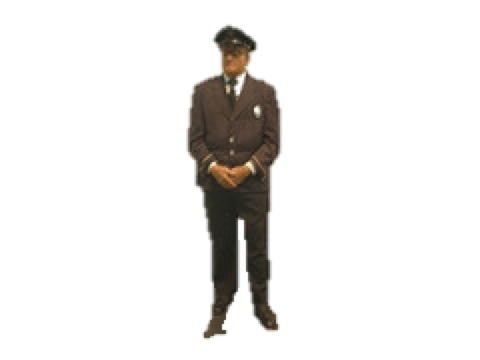 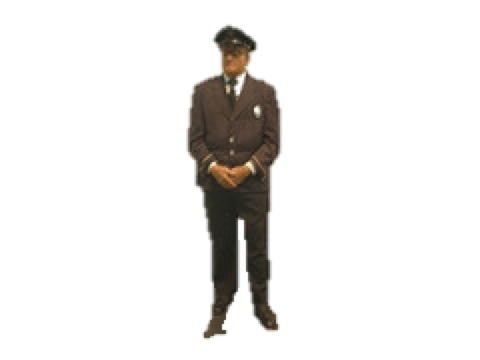 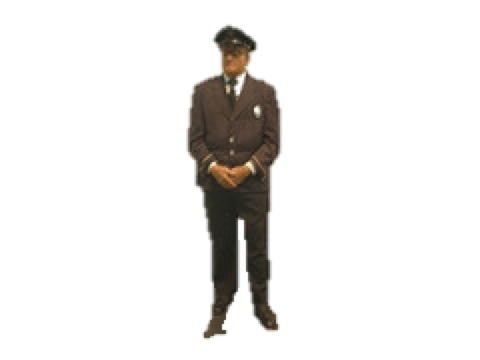 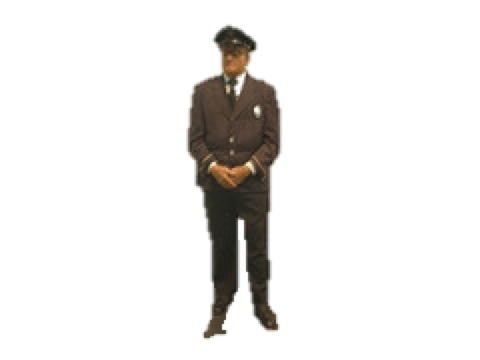 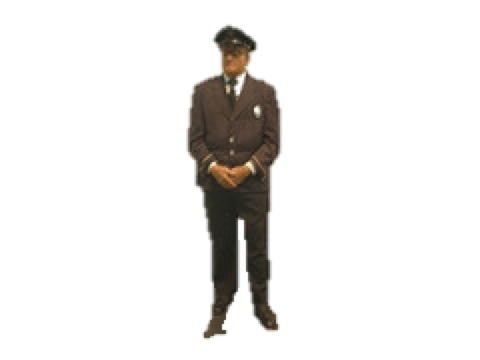 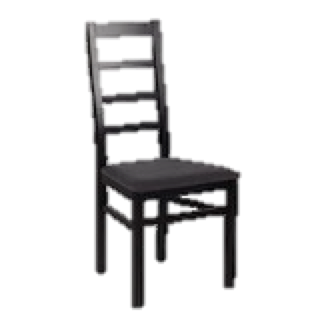 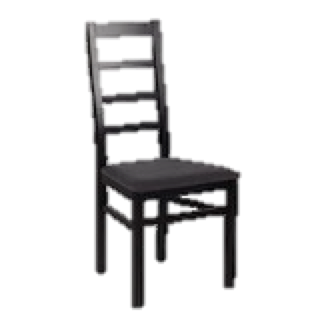 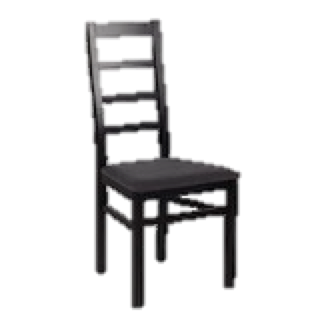 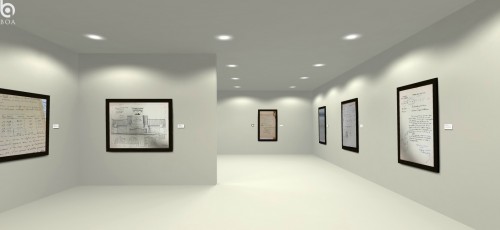 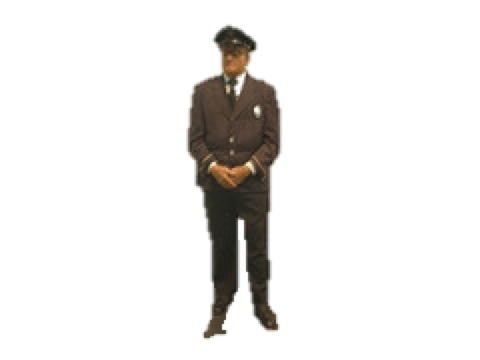 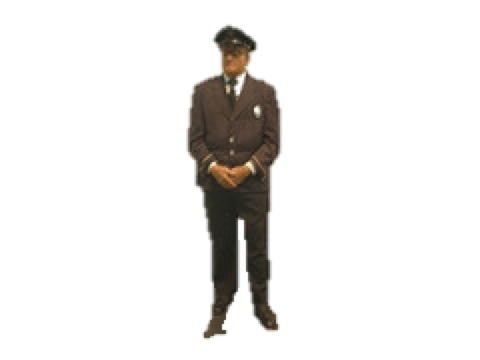 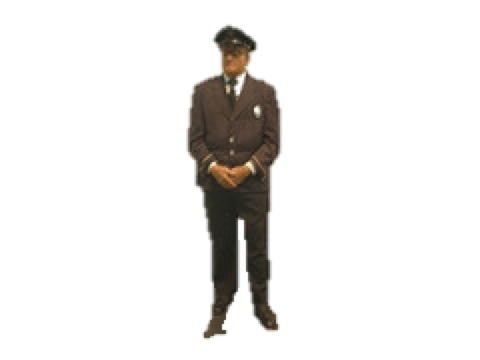 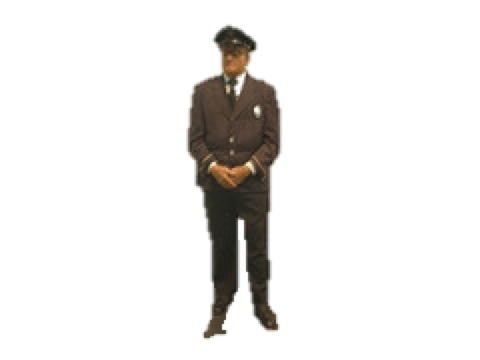 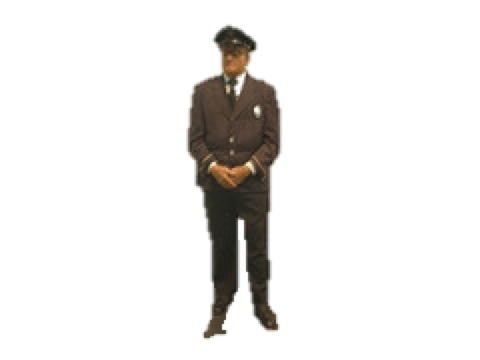 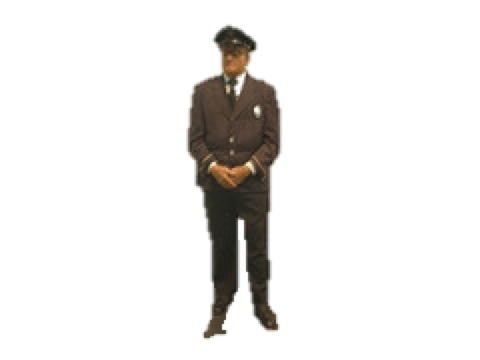 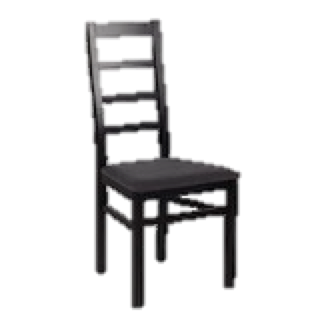 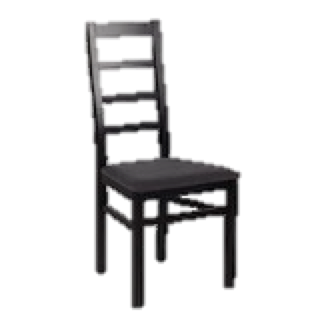 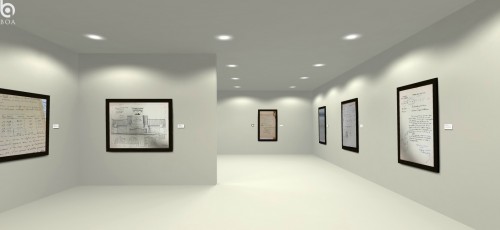 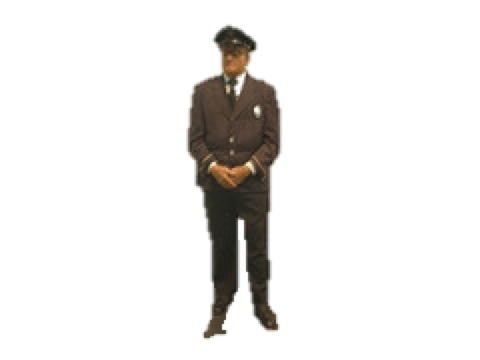 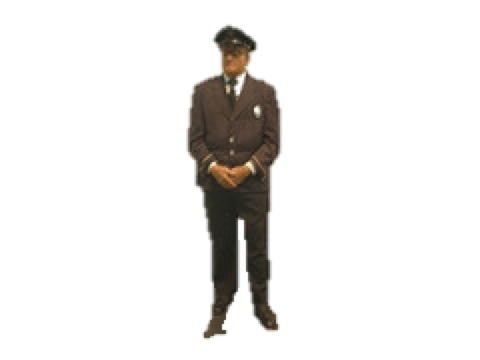 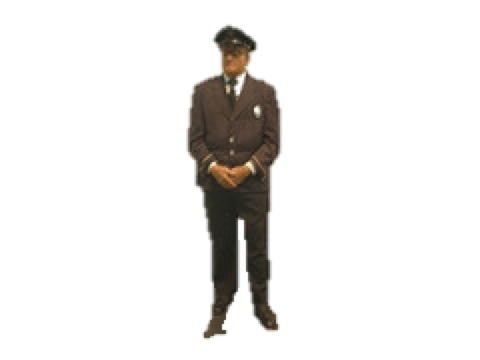 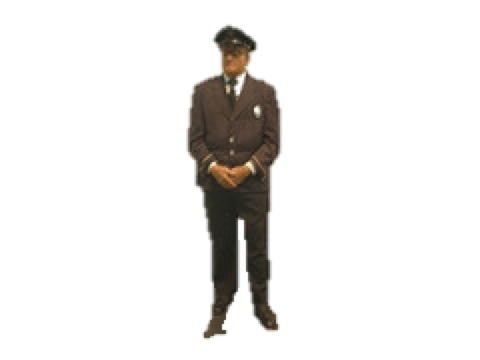 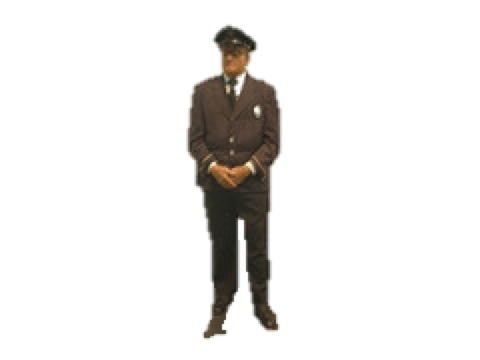 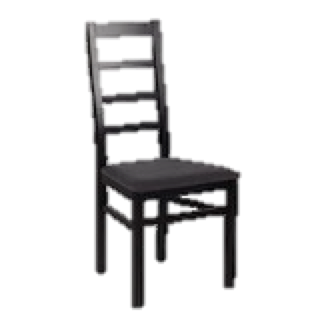 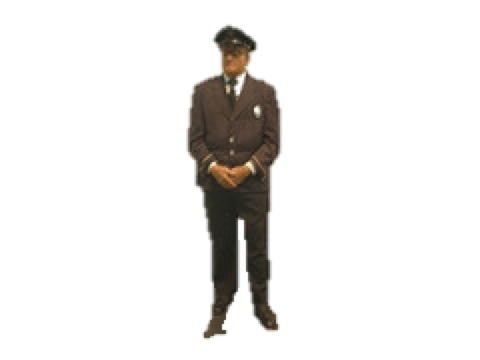 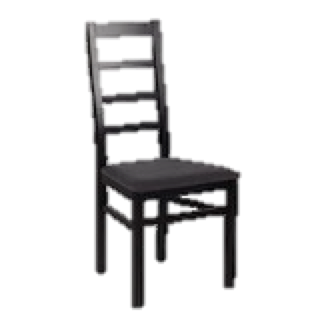 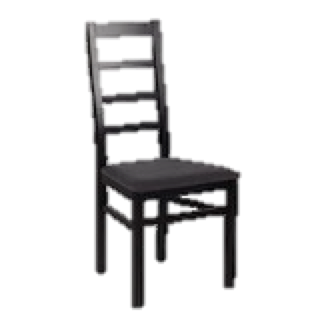 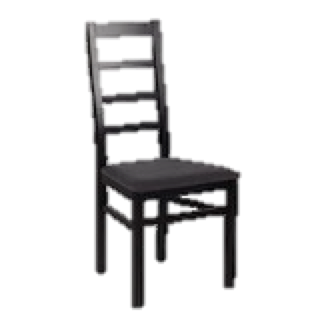 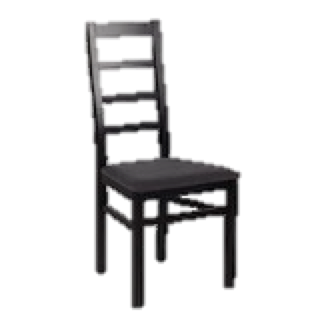 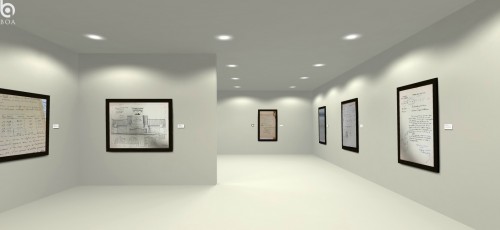 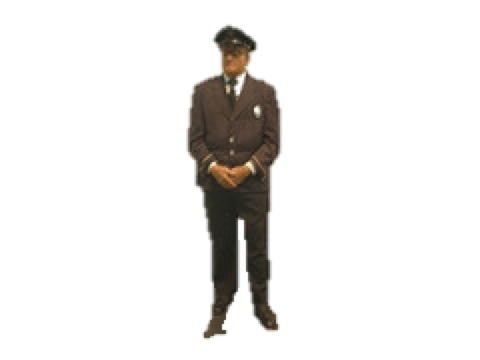 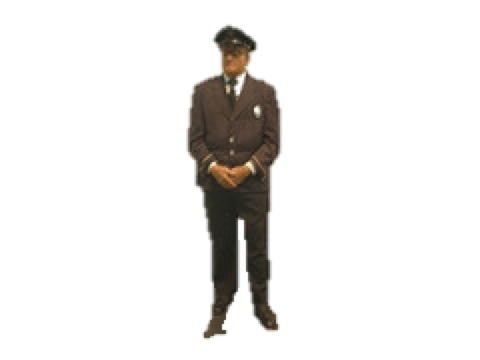 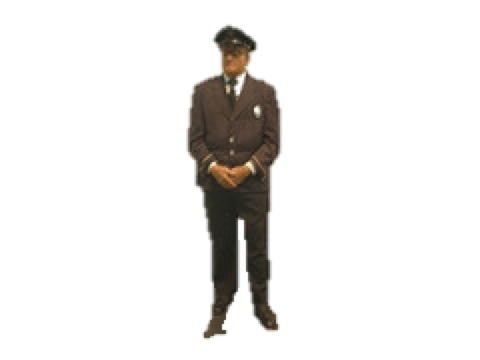 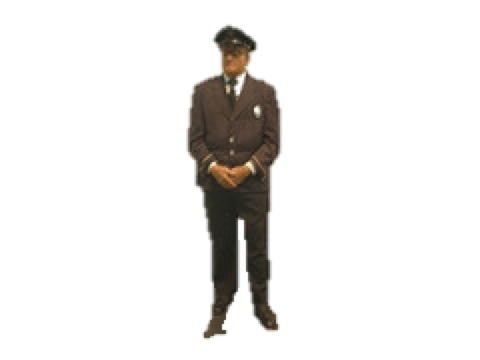 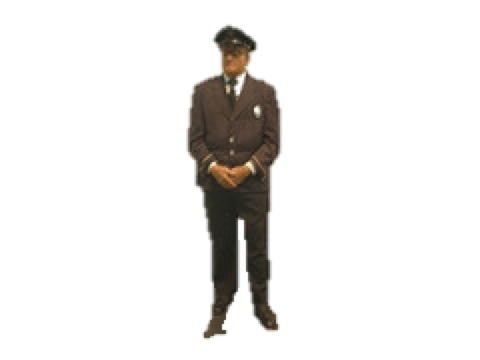 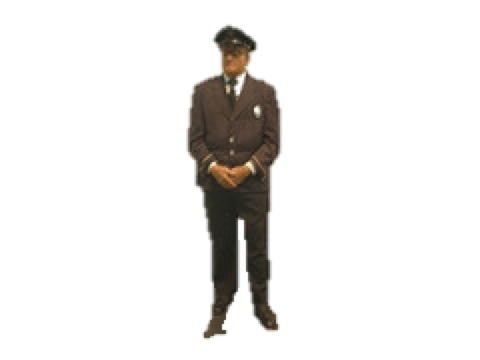 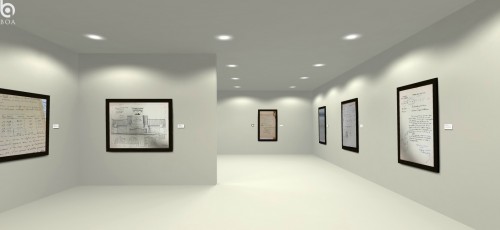 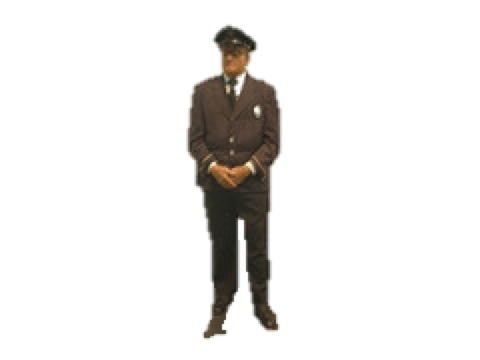 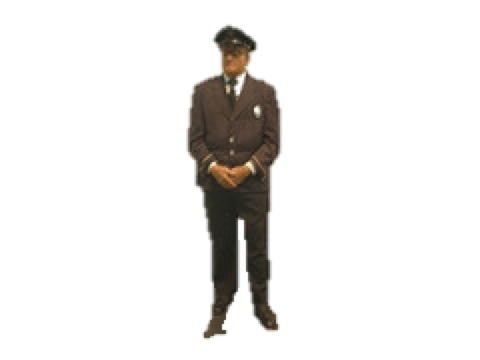 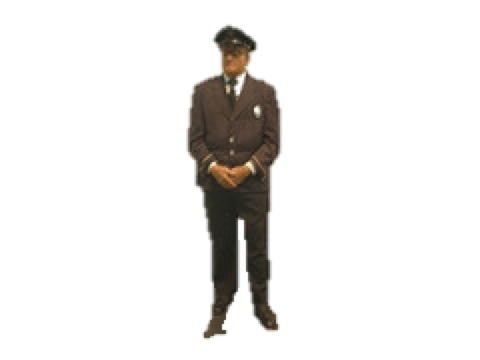 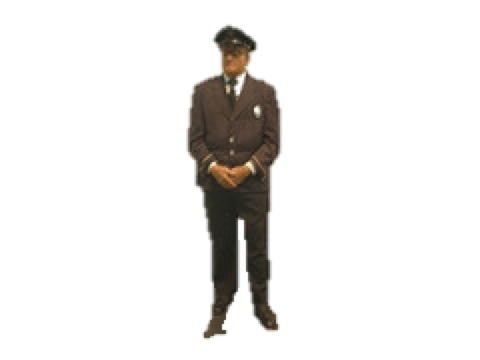 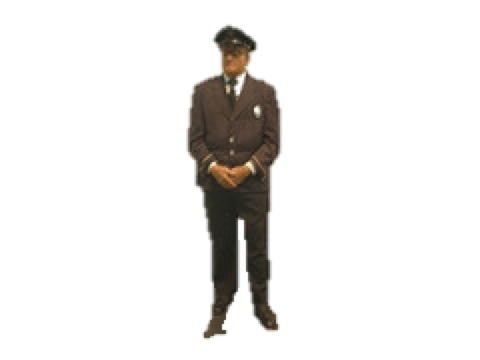 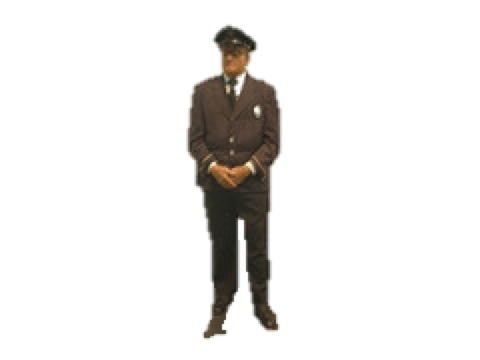 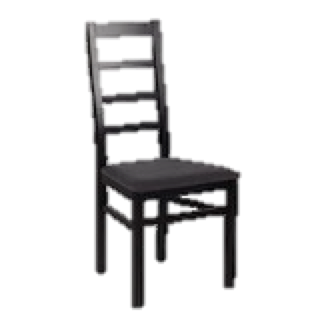 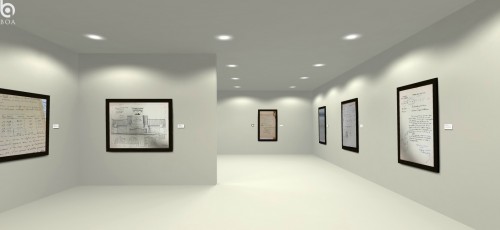 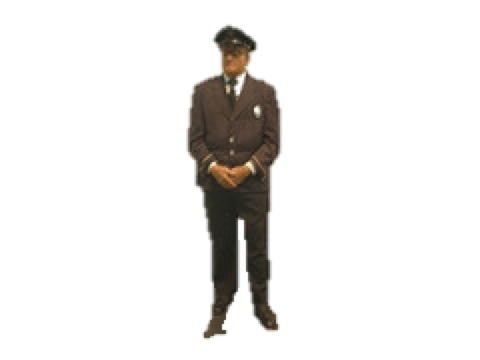 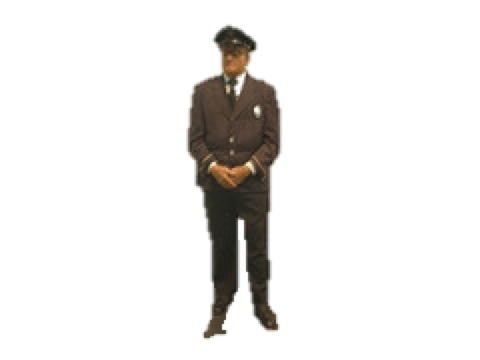 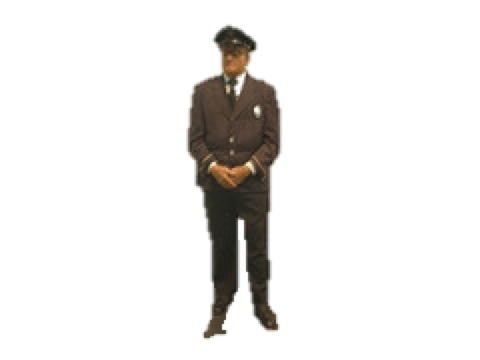 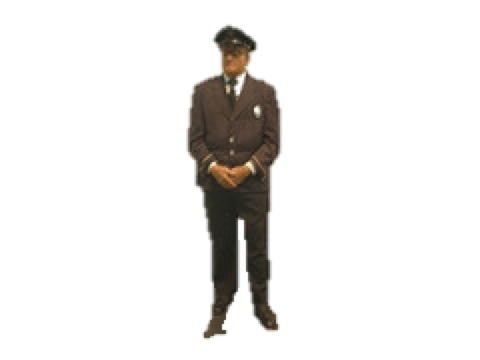 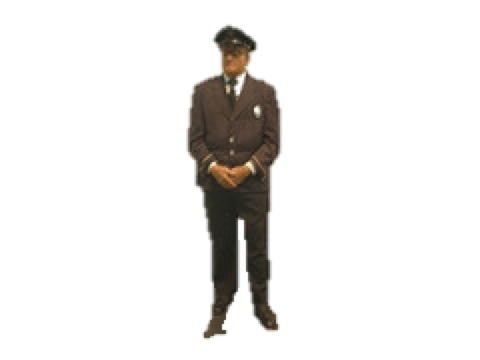 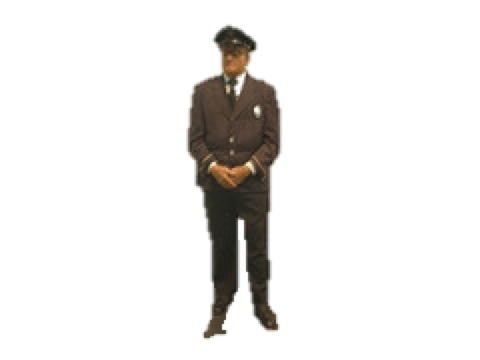 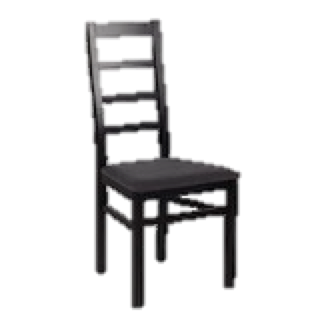 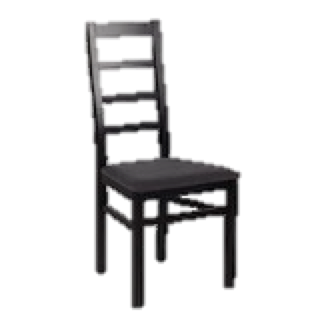 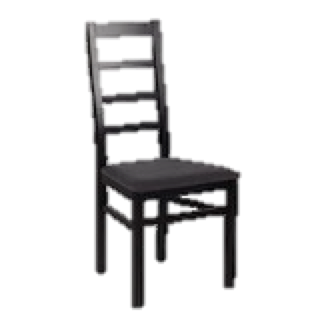 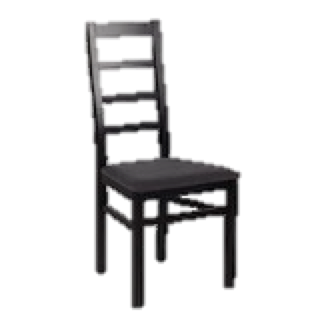